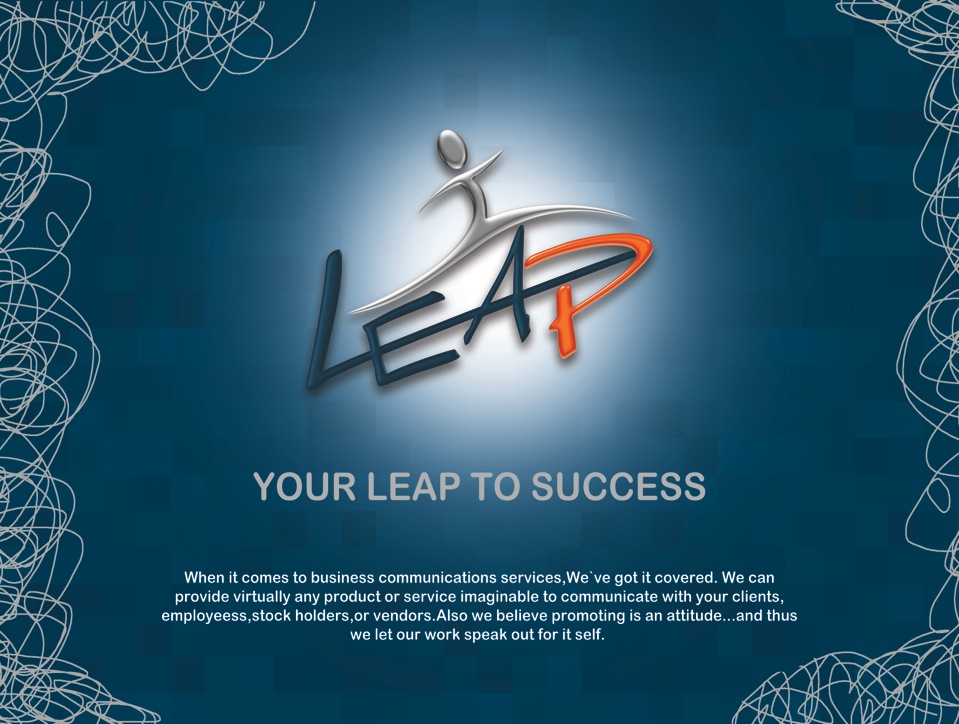 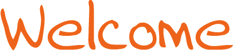 We understand that you have many things pulling at your time. And, you desire to focus on what you do best. 

We can help.

 Our Turn-key Target Marketing Program can help you bring the specific customers that you want with little effort on your part. 



When it comes to business communications services, we've got it covered.

 We can provide virtually any product or service imaginable to communicate with your clients, employees, stockholders, or vendors
.  
Also we believe promoting is an attitude.. and thus we let our work speak  out  for itself.
Mission Statement
Exceeding client expectations by providing the highest-quality 
product / service possible in a timely manner. 

We create long-lasting, prosperous relationships with our client
partners in order to help them reach their goals and objectives. 
   
Our Target:
High quality is our mission.
Client satisfaction is our priority.
Providing successful solutions is our goal.
Creativity is our attitude.
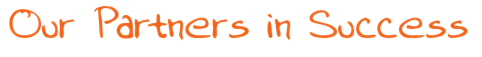 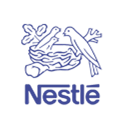 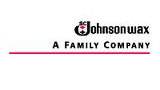 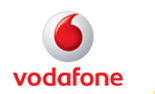 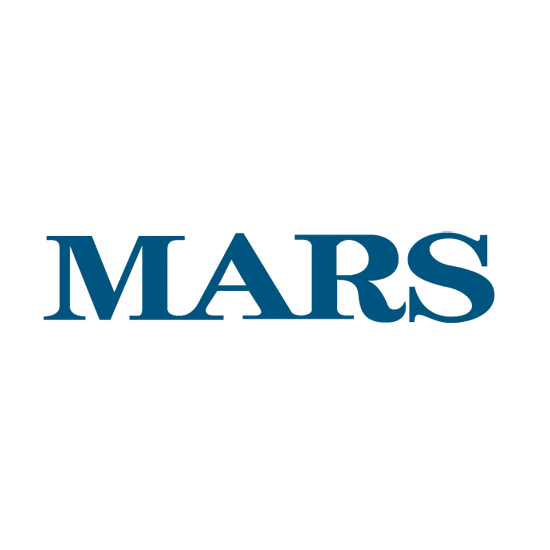 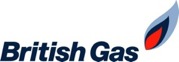 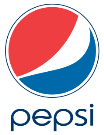 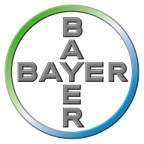 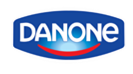 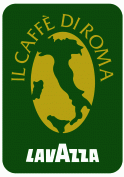 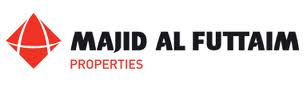 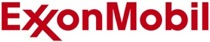 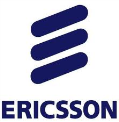 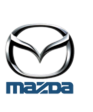 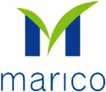 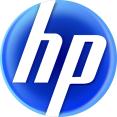 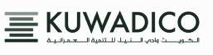 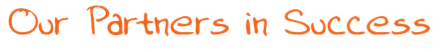 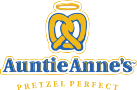 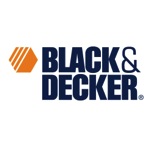 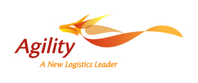 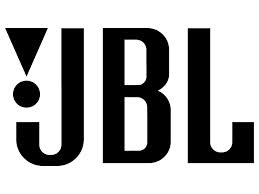 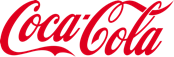 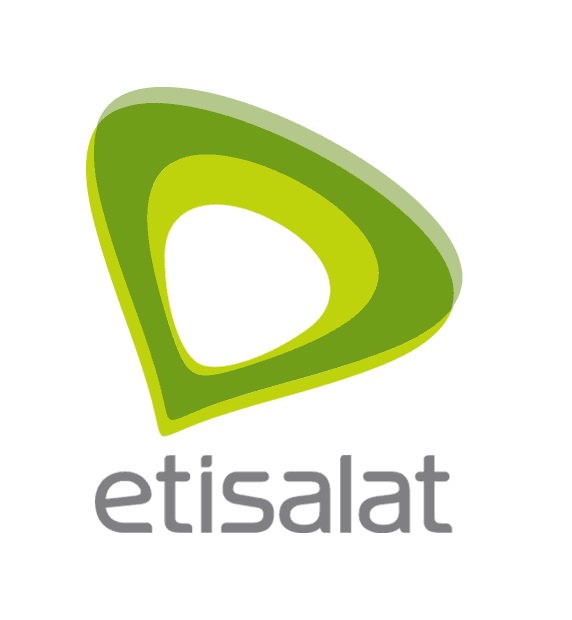 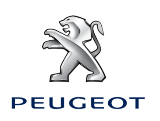 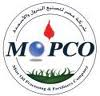 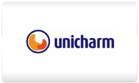 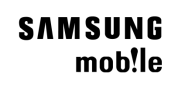 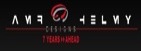 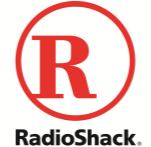 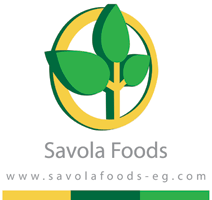 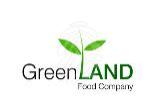 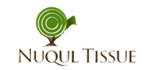 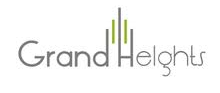 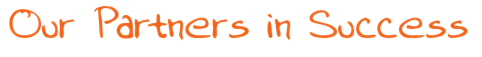 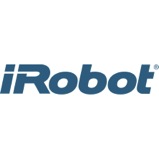 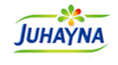 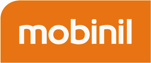 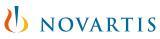 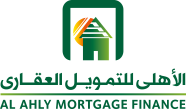 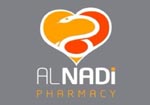 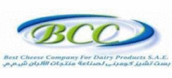 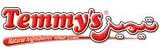 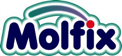 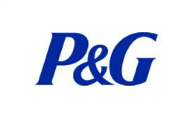 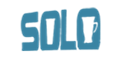 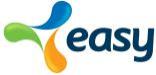 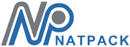 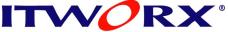 Events Management
Bayer - Bepanthen Event
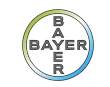 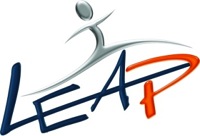 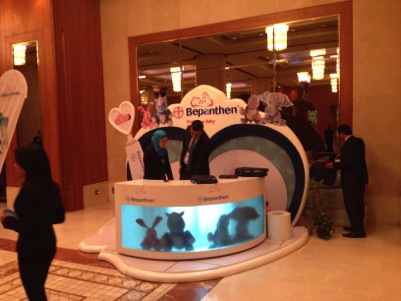 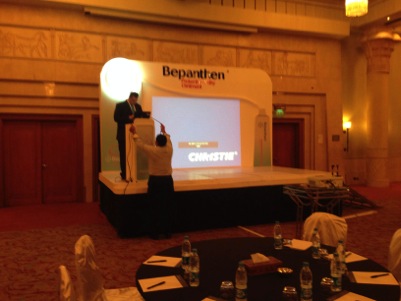 Booth
Stage & Backdrop
Bayer - Bepanthen Event
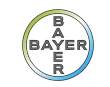 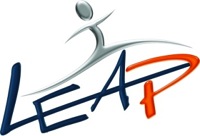 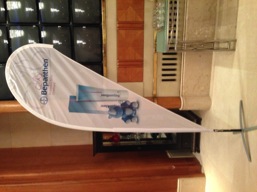 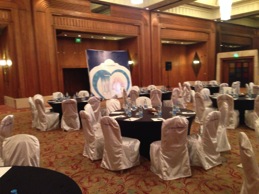 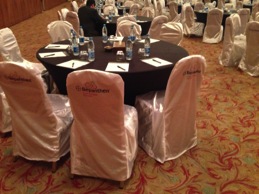 Chair covers, Notebooks & Pens
Meeting Room Branding
Flags
Bayer - Bepanthen Event
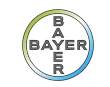 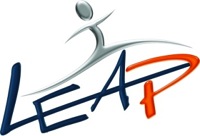 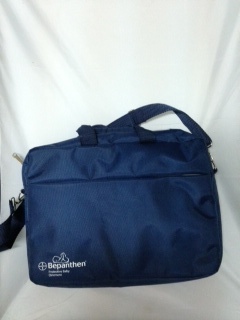 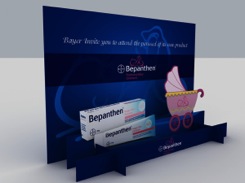 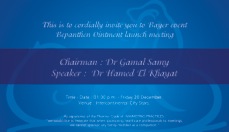 3D Invitation
Conference Bags
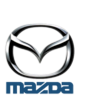 Mazda Launch – Four Seasons
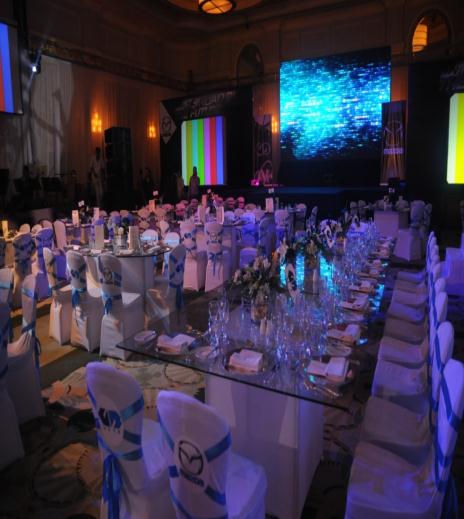 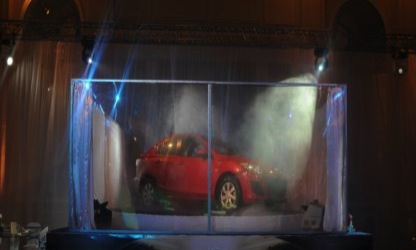 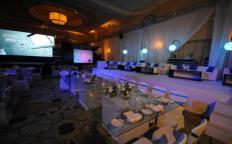 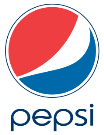 Mirinda Fun Mix Event
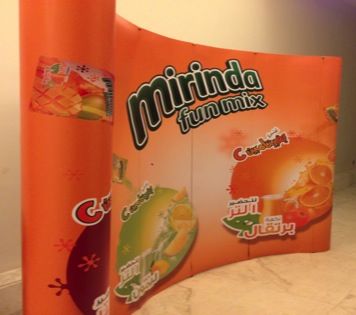 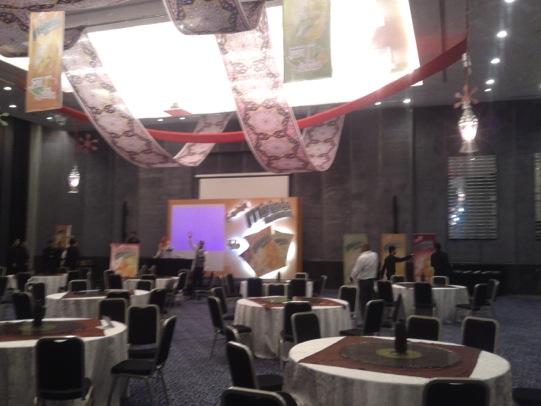 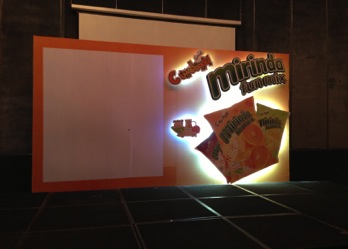 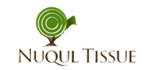 Fluffy launch Events
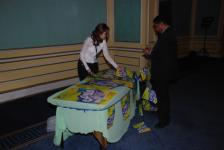 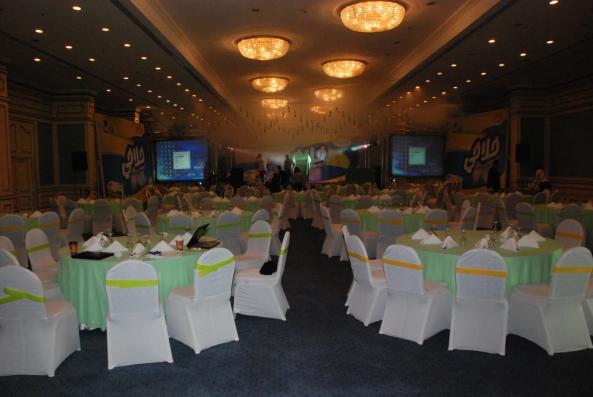 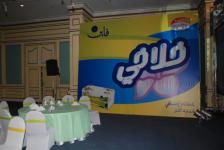 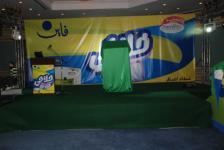 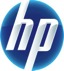 Ramadan  Iftar Event
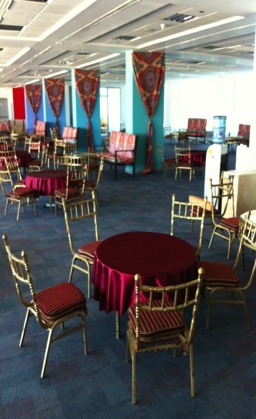 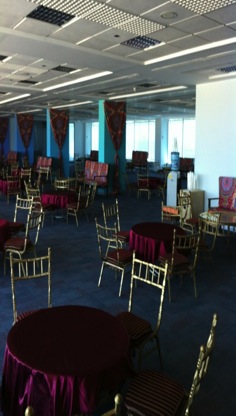 Cheetos Event- Display
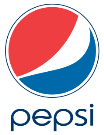 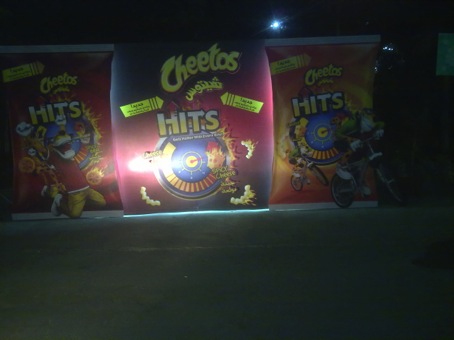 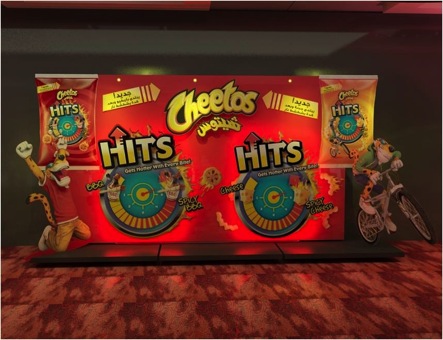 Actual
Design
Chepsi Event
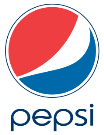 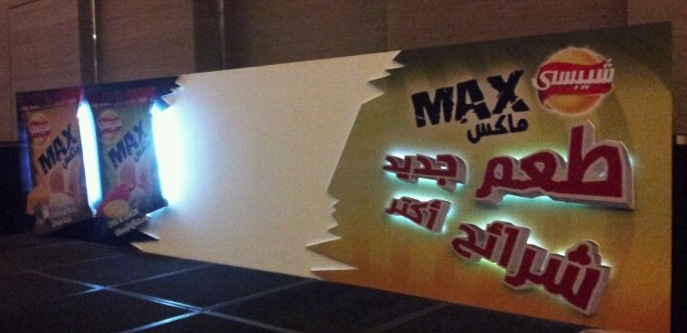 Bayer - Visanne Event
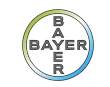 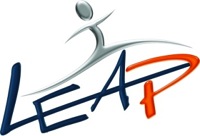 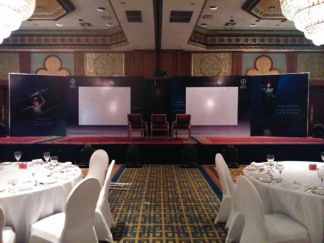 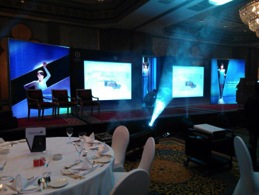 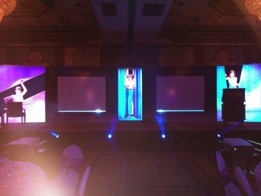 Stage & Backdrop with moving mechanism
Bayer - Visanne Event
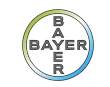 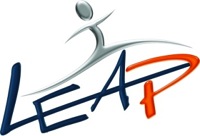 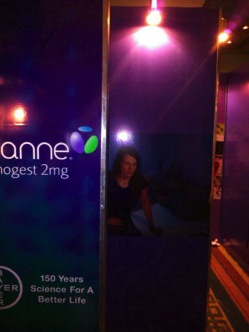 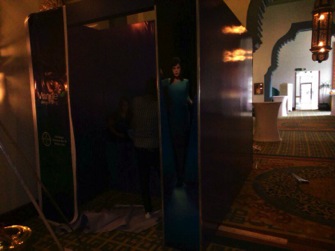 Entrance Tunnel
In-store Events
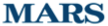 M&m’s  carfrour  Cairo Festival City- Design
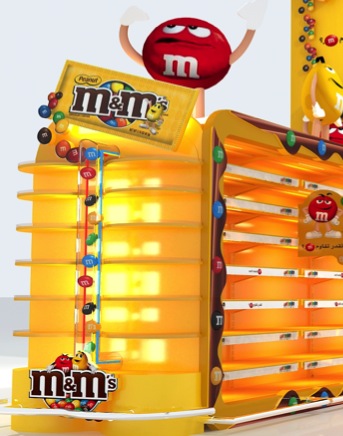 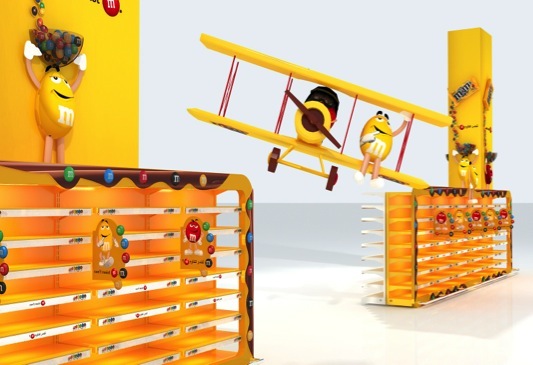 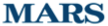 M&m’s  carrfour  Cairo Festival City- Actual
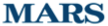 M&m’s  carrfour  Cairo Festival City- Actual
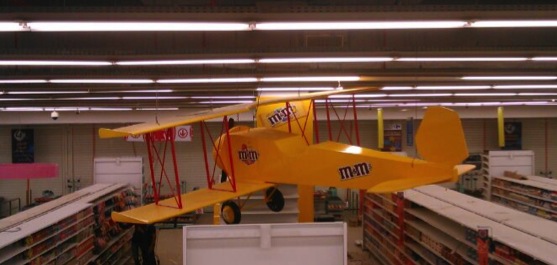 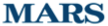 M&m’s  carrfour  Cairo Festival City- Actual
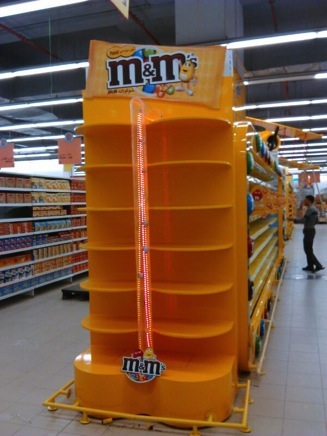 Hyper One Back to School Event- Design
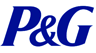 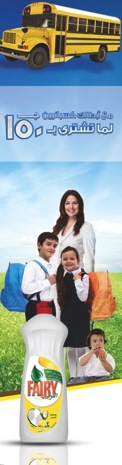 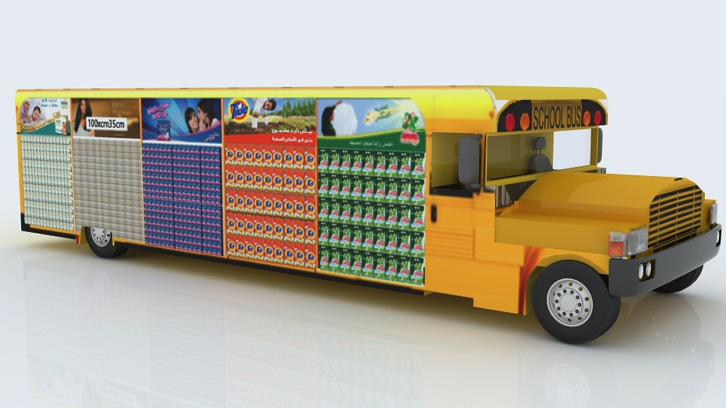 Hyper One Back to School Event- Display
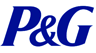 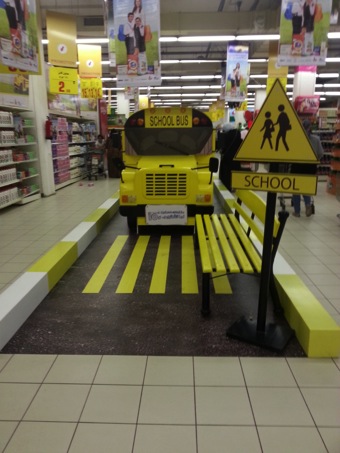 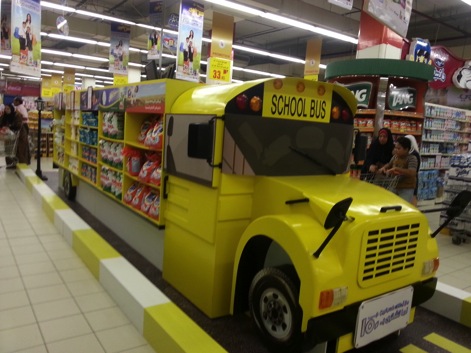 Hyper One Back to School Event- Display
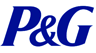 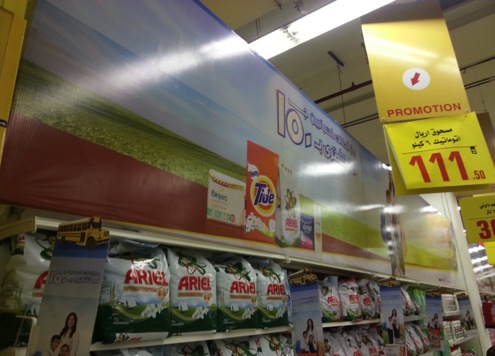 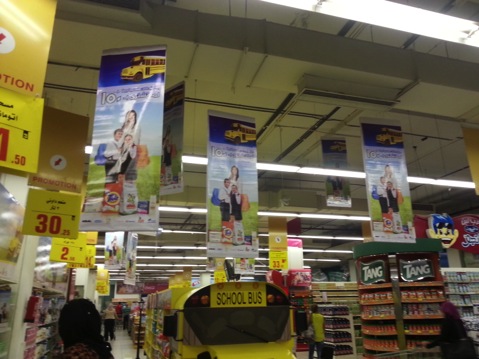 Hyper One Gold Event
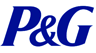 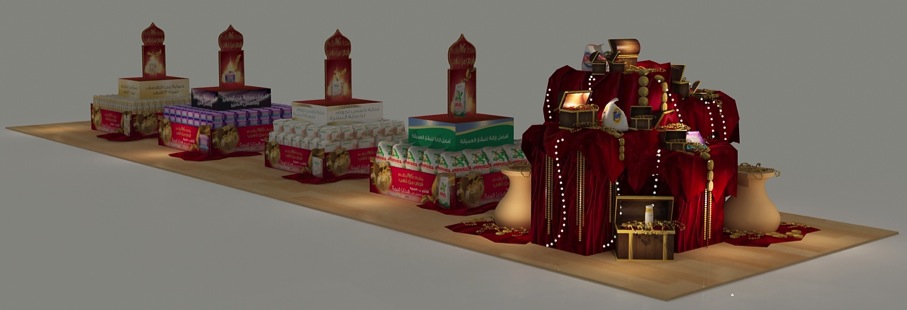 Hyper Gold Event -Gate
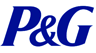 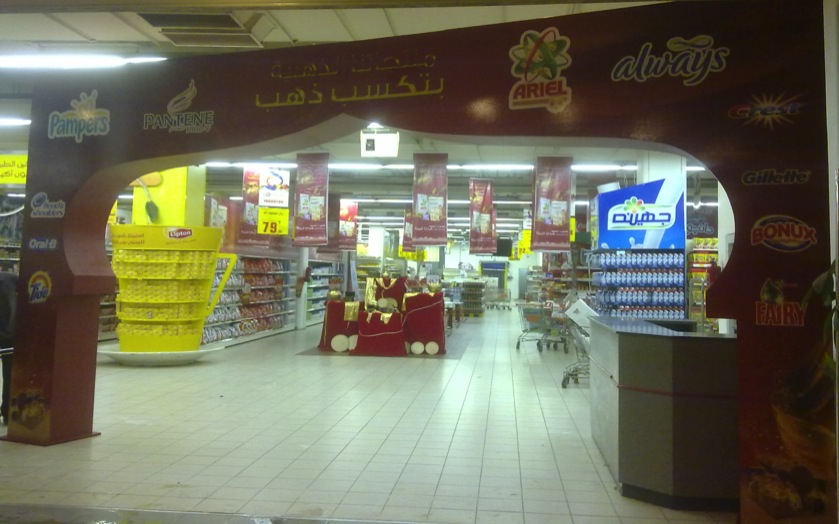 Hyper Gold Event-Display
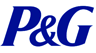 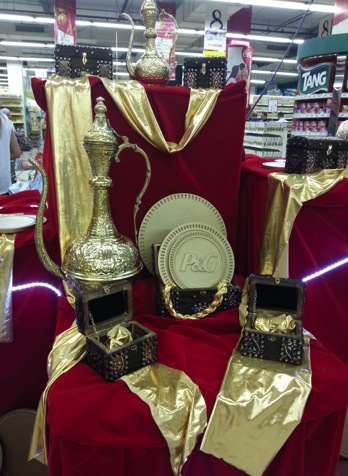 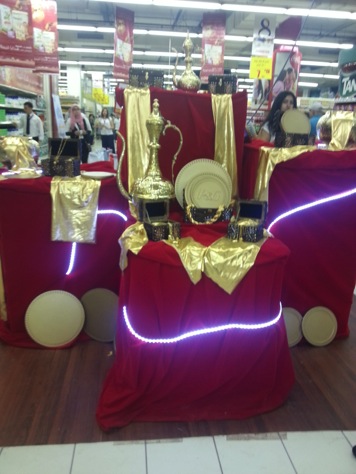 Hyper Gold Event -Display
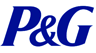 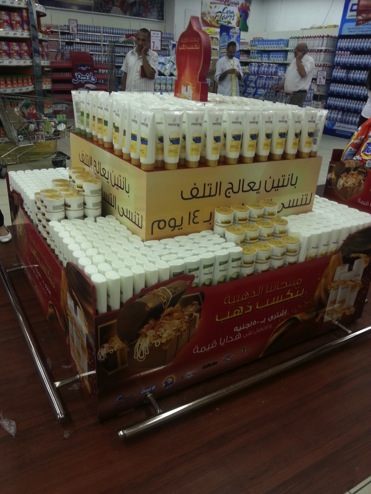 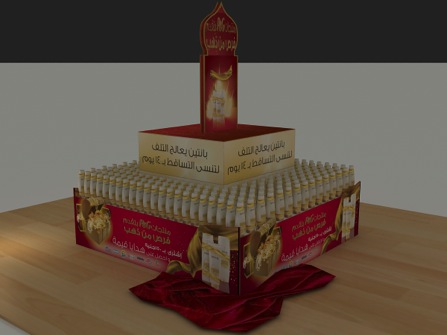 Hyper Gold Event- Category Header
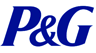 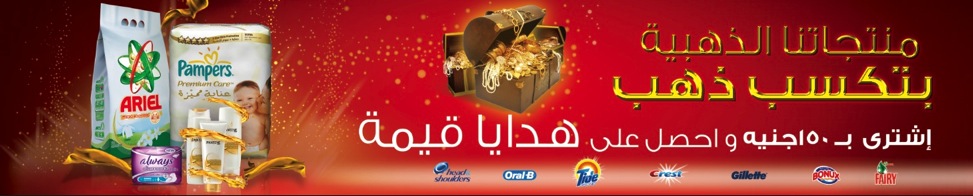 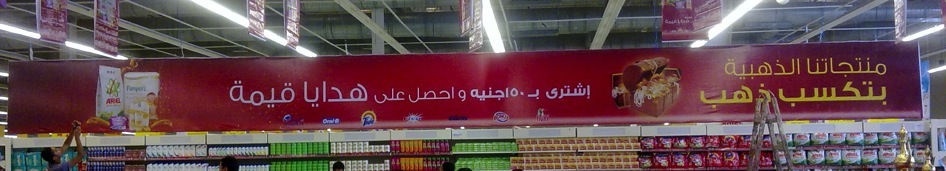 Hyper Gold Event
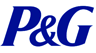 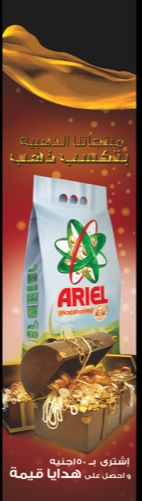 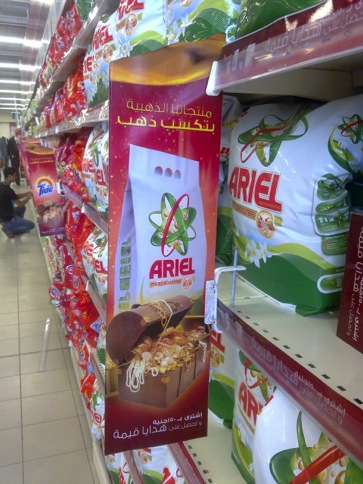 Actual
Design
Hyper One Kasban Kasban Event- Design
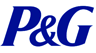 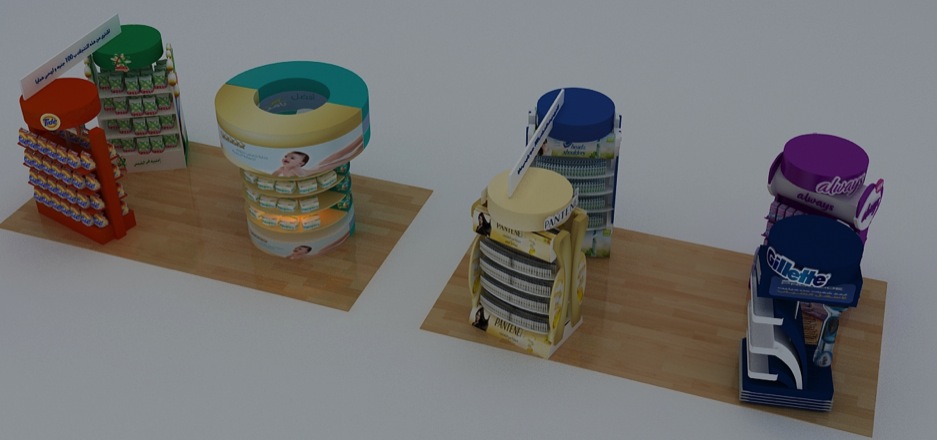 Hyper One Kasban Kasban Event- Gate
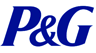 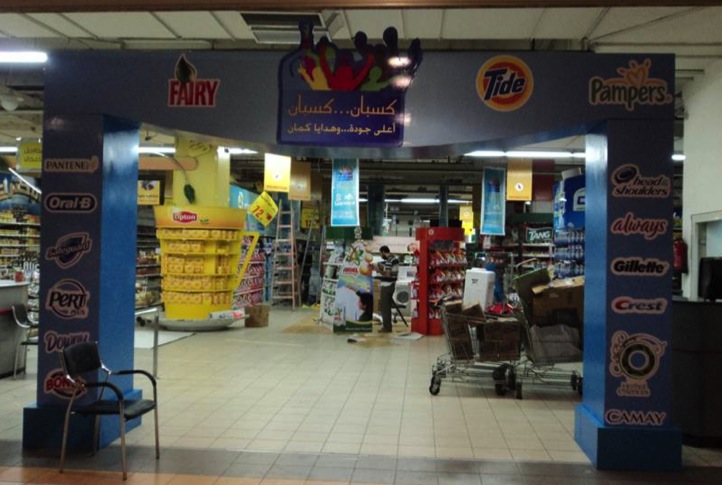 Hyper One Kasban Kasban Event- Stands
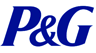 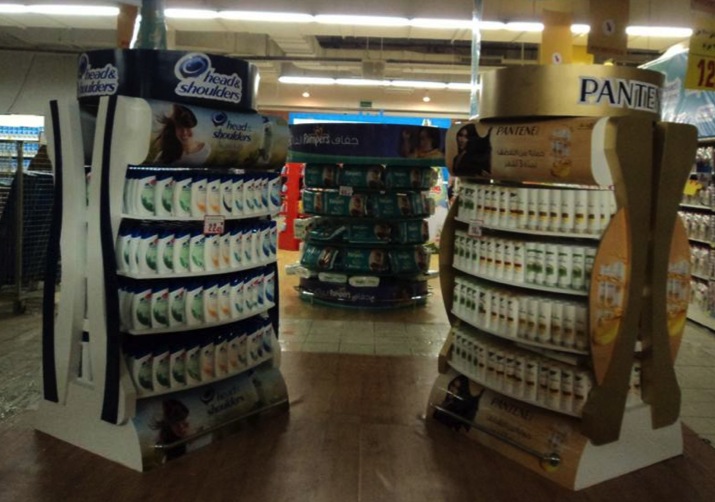 Hyper One Kasban Kasban Event- Stands
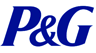 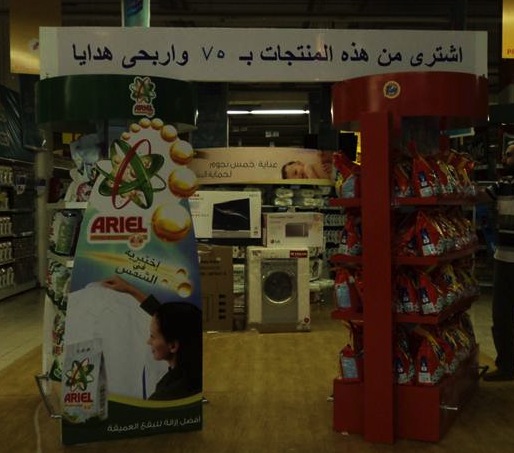 Hyper One Kasban Kasban Event- Stands
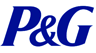 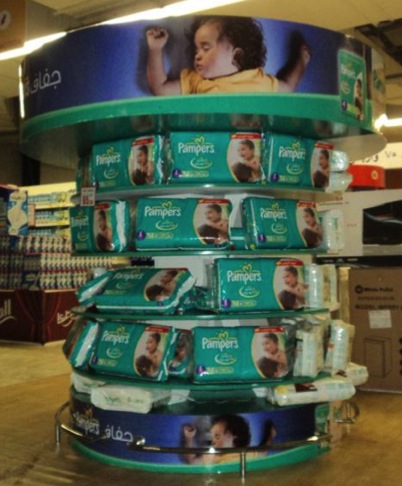 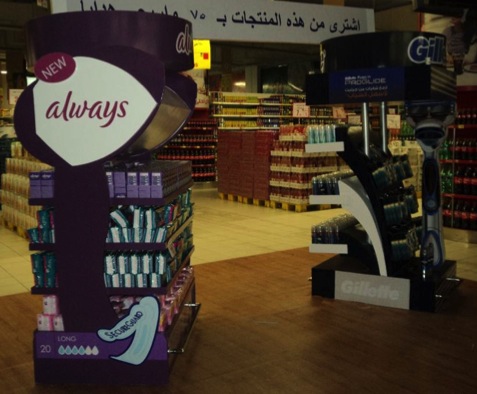 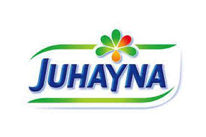 Juhayna 30 yrs event - Gate
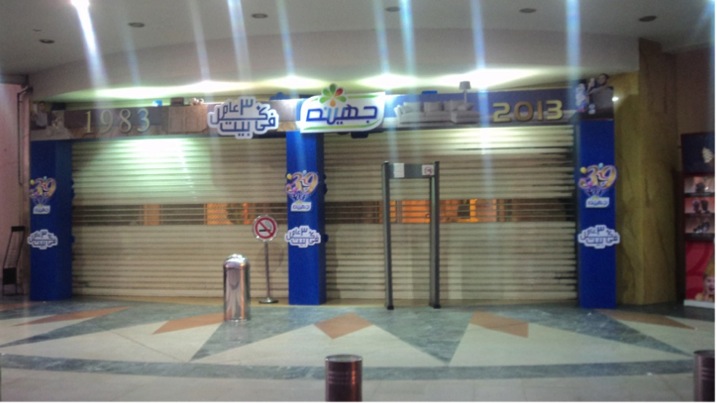 Juhayna 30 yrs event - Displays
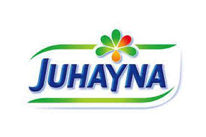 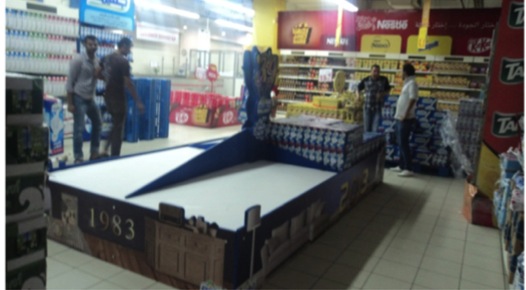 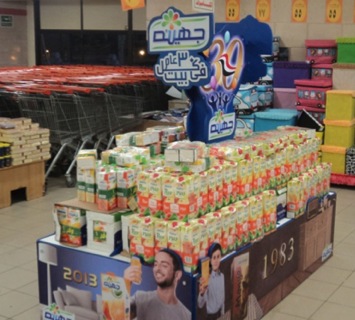 Outdoor -Events
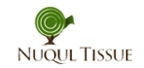 Fine – Team Building Event
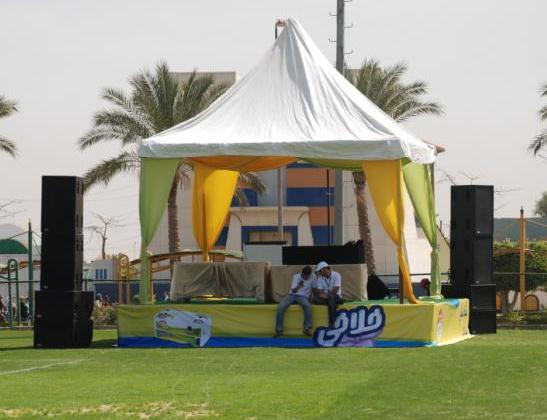 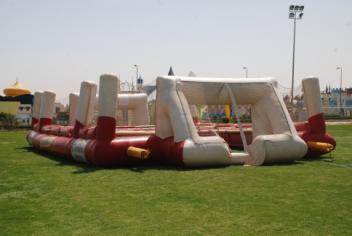 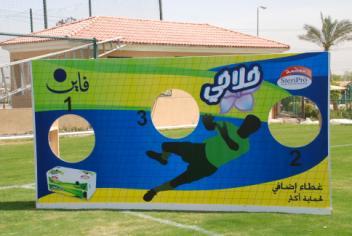 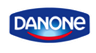 Danone 5 Y anniversary Event
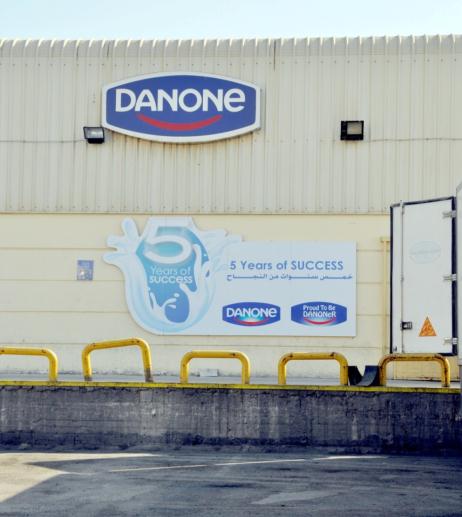 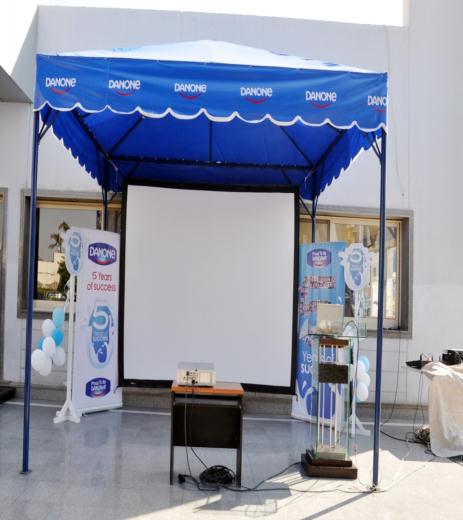 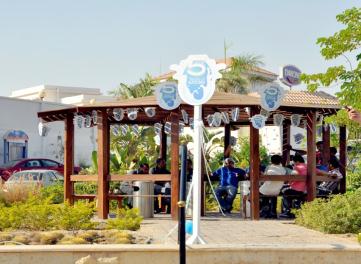 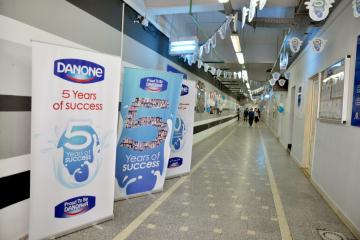 Out Door Branding
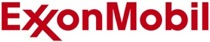 Formula Out-Door Branding
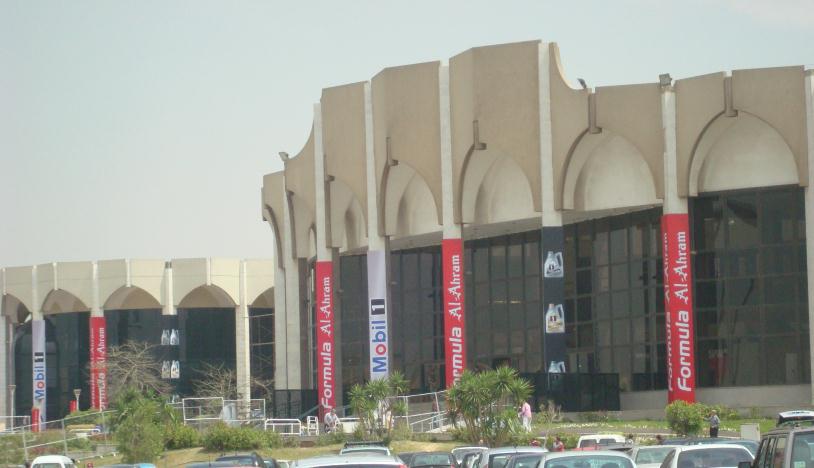 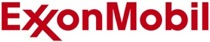 Formula Out-Door Branding
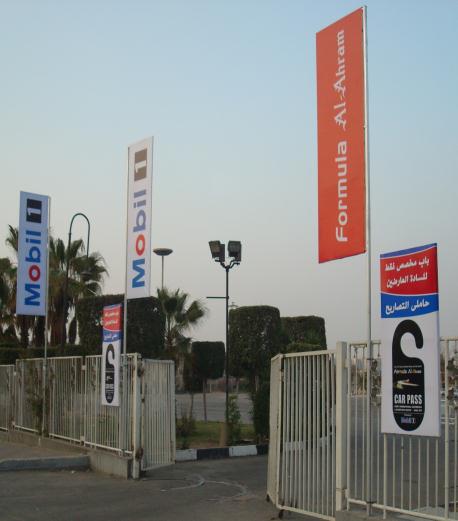 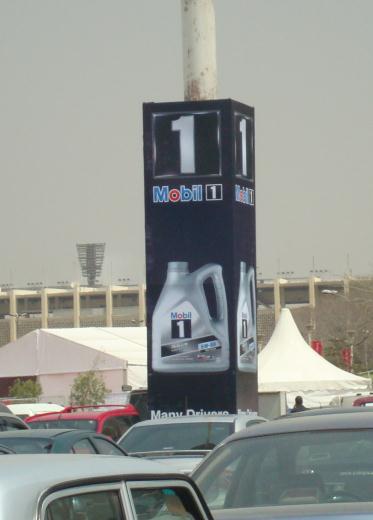 Formula In-Door Branding
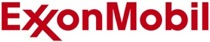 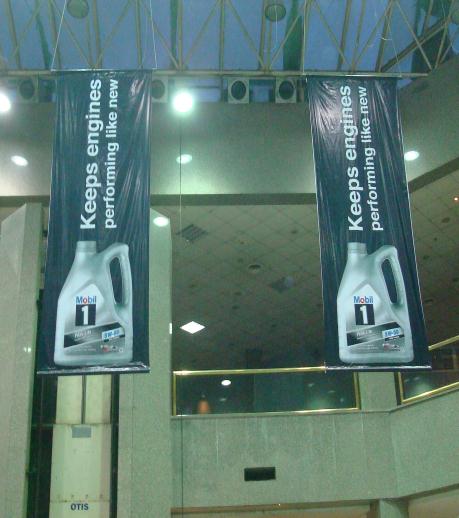 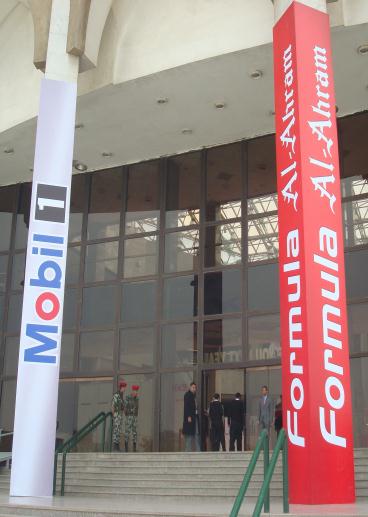 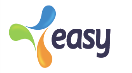 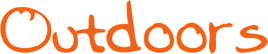 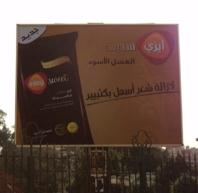 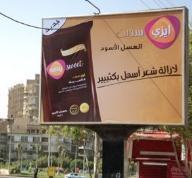 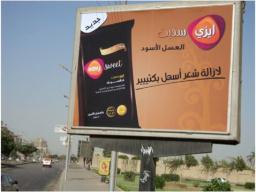 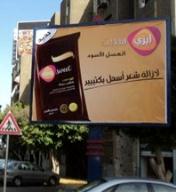 نادي الشمس
محطة مترو انفاق حلوان
ميدان الحجاز
امتداد رمسيس
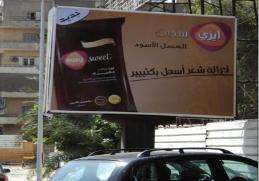 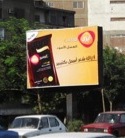 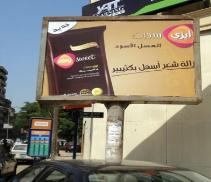 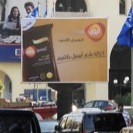 جسر السويس-وجه 1
عباس العقاد
نفق الشيراتون (امام فندق بيراميزا)
شارع سوريا
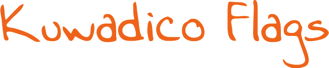 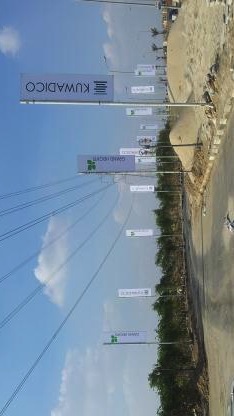 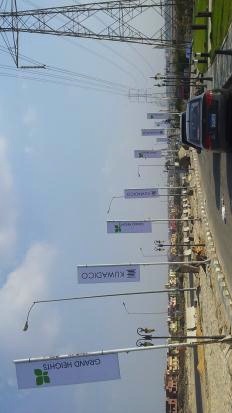 Booths
UFI/Diva – HACE Exhibition - Design
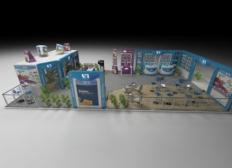 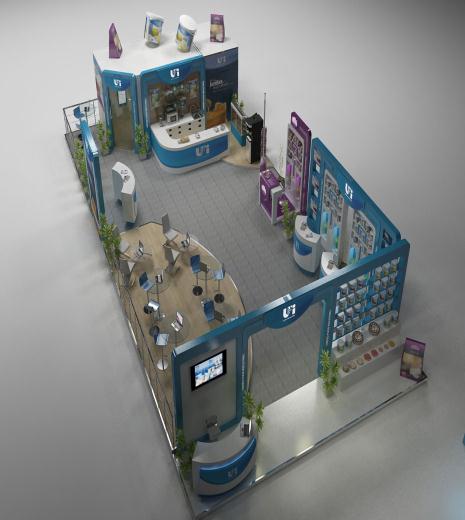 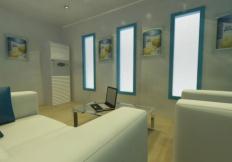 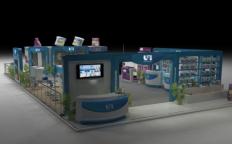 UFI/Diva – HACE Exhibition - Production
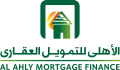 City Scape Booth
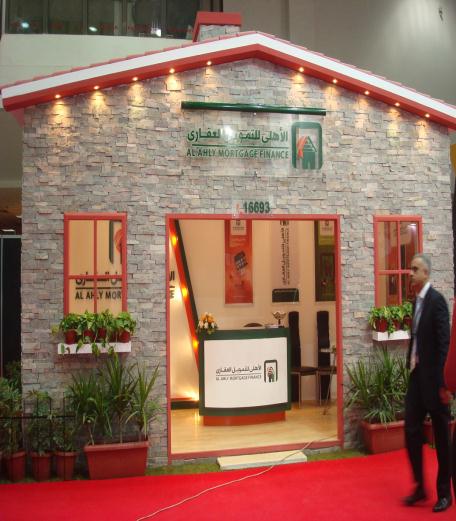 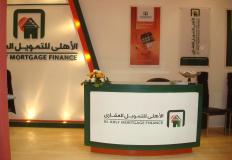 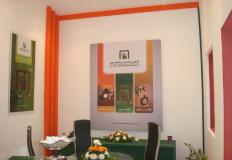 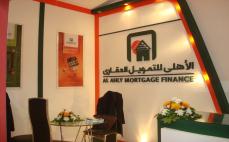 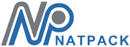 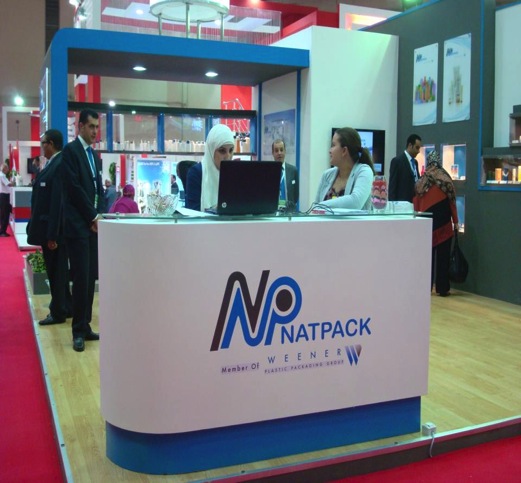 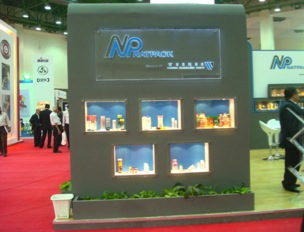 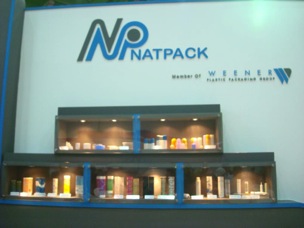 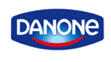 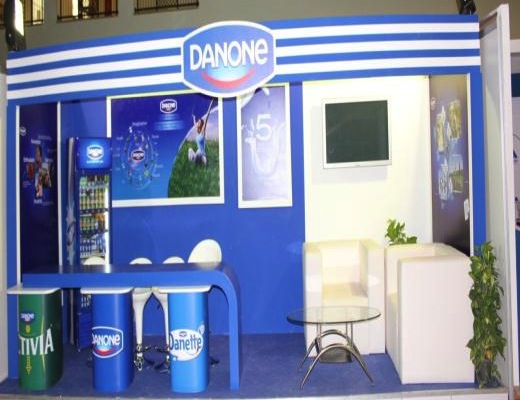 Actual
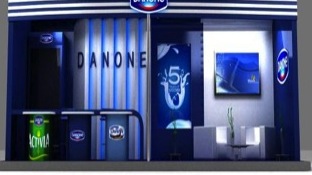 Design
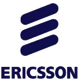 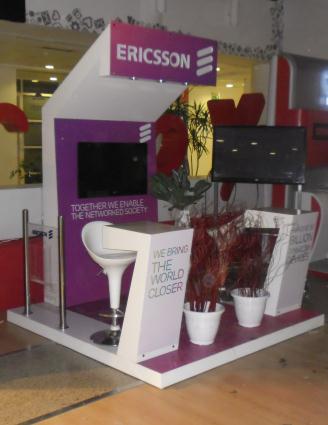 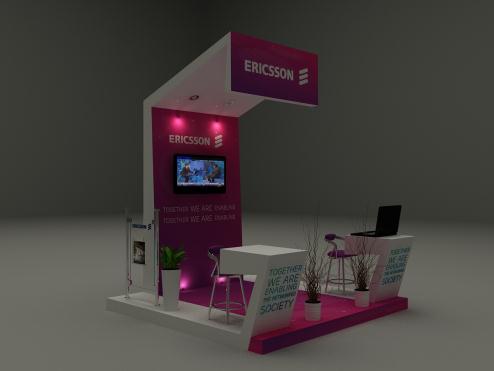 Design
Actual
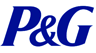 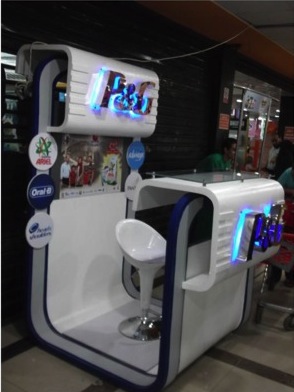 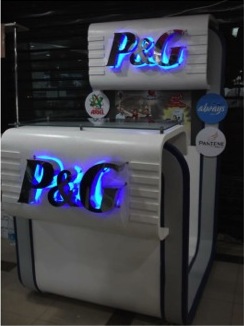 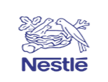 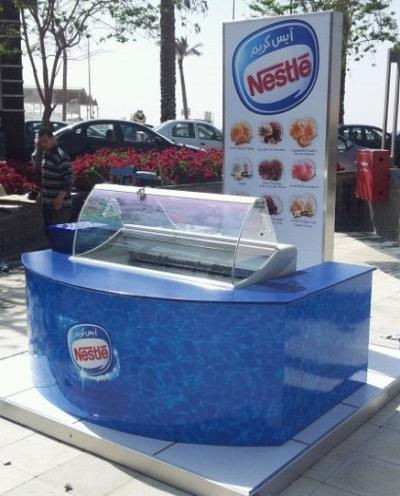 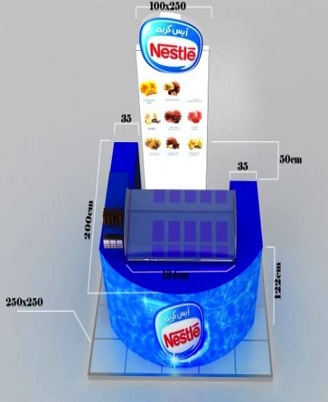 Design
Actual
Retail Solutions
& Kiosks
Retail Solution
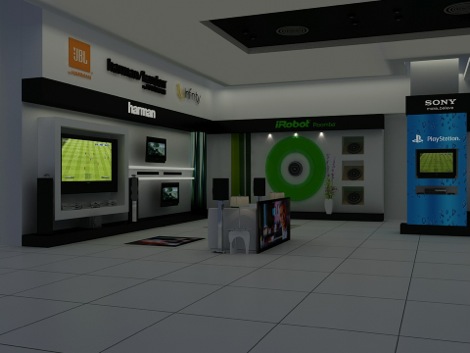 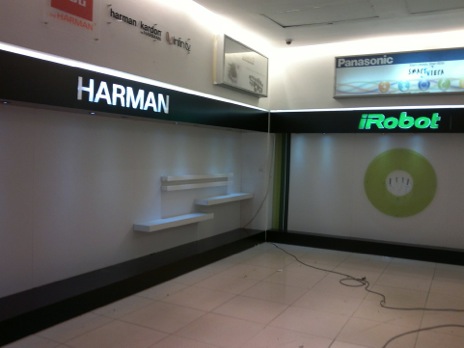 Retail Solution
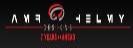 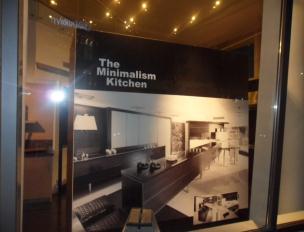 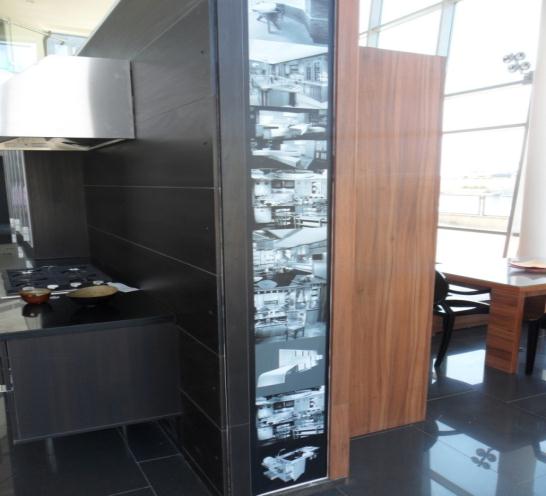 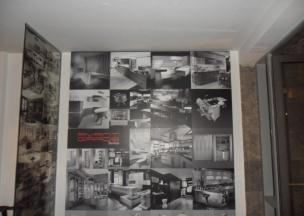 Braun Shop in shop
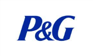 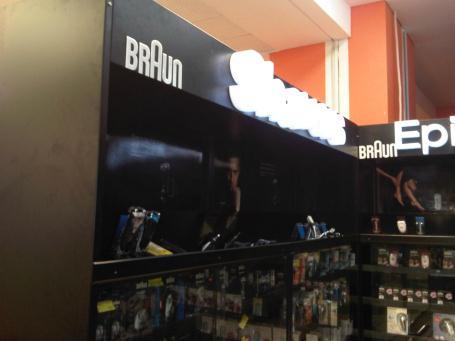 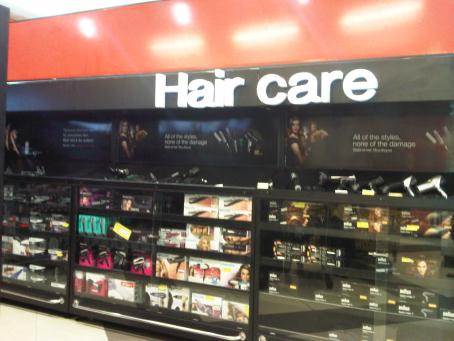 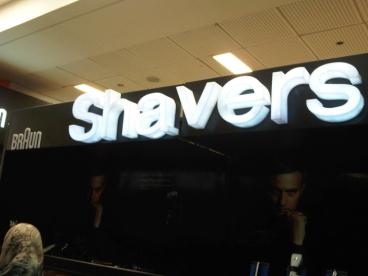 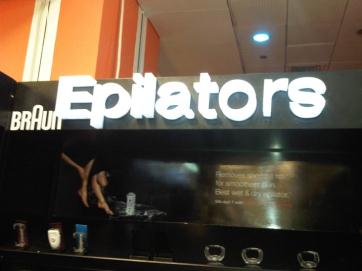 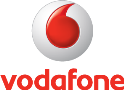 Shop in shop
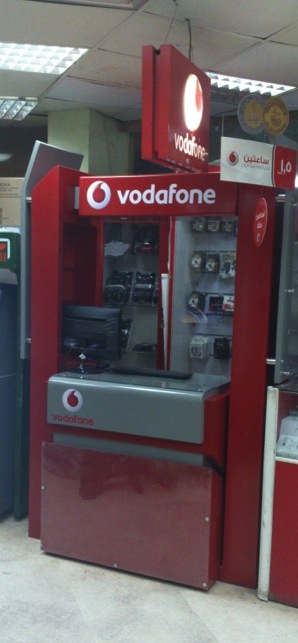 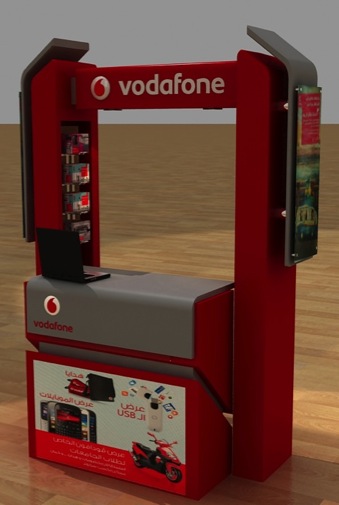 Kiosks
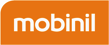 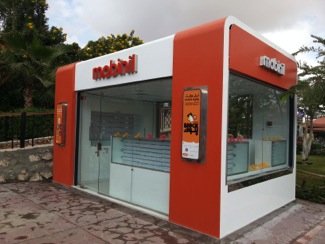 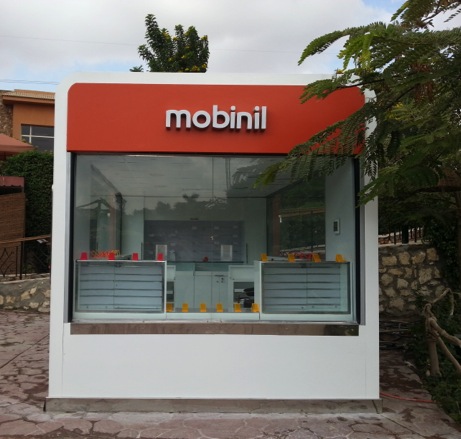 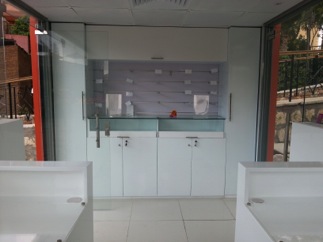 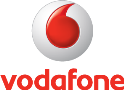 Kiosks
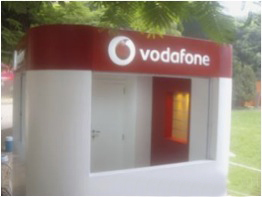 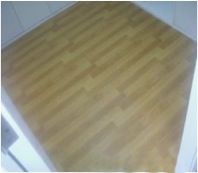 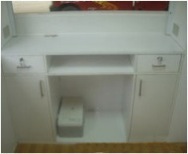 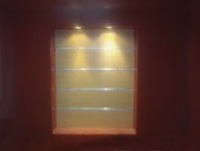 Stands & Comment box
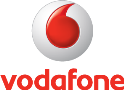 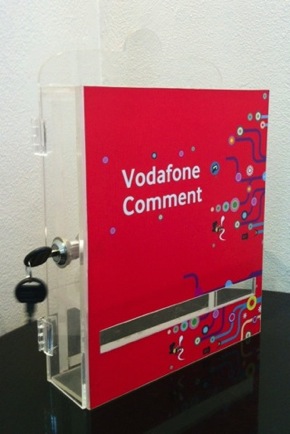 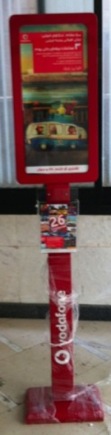 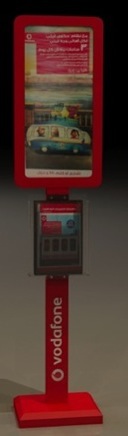 Lighted Signs
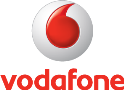 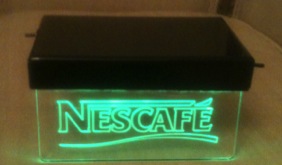 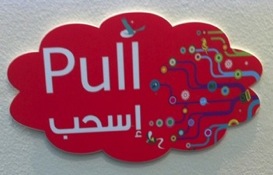 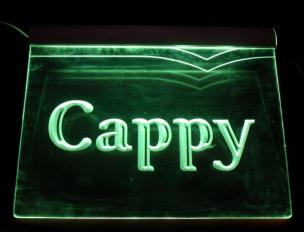 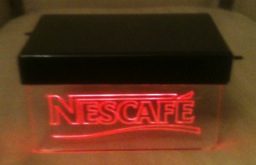 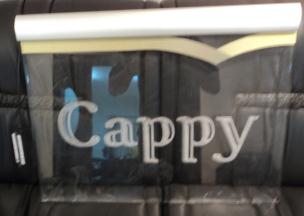 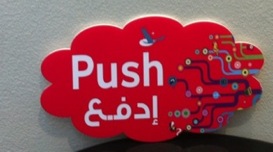 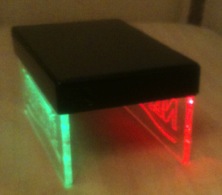 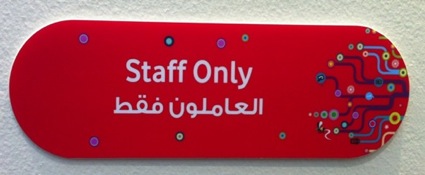 Wall Branding
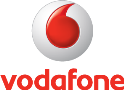 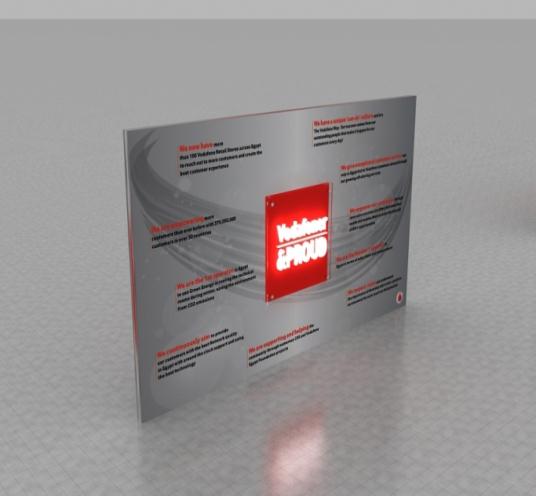 Displays
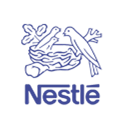 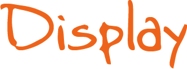 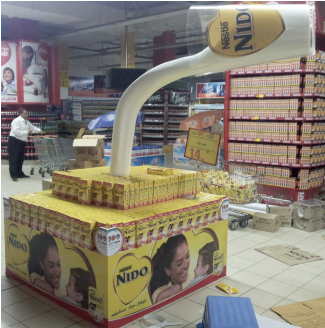 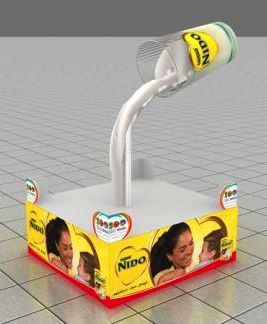 Actual
Design
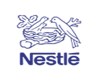 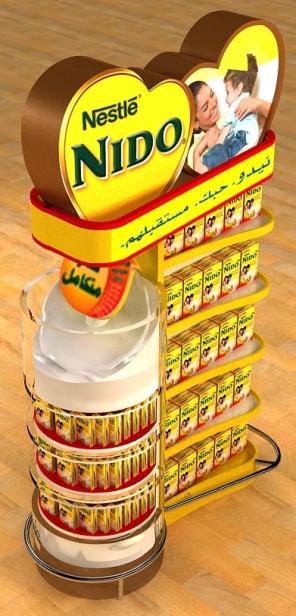 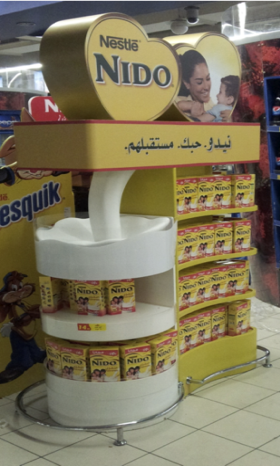 Actual
Design
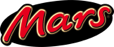 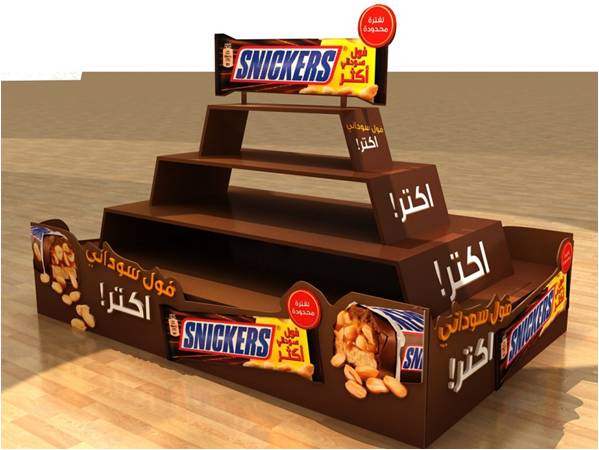 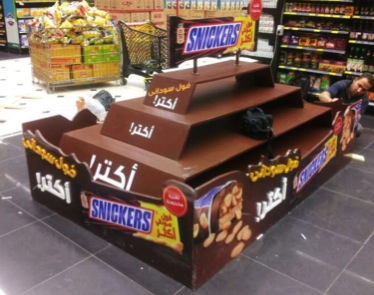 Design
Actual
Nido Photo Booth
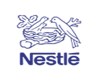 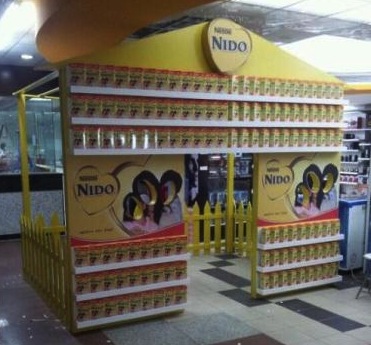 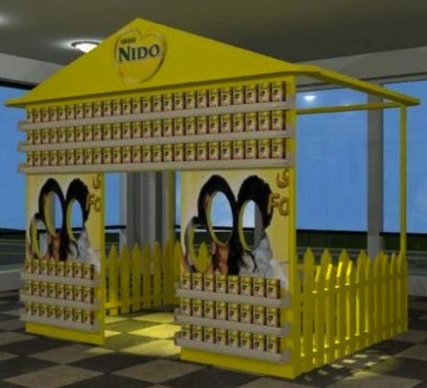 Actual
Design
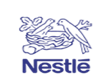 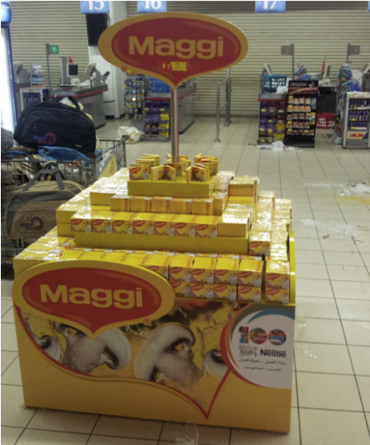 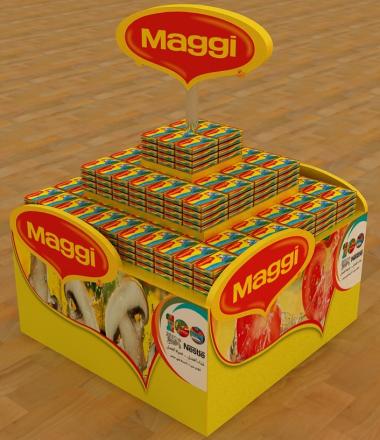 Actual
Design
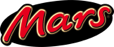 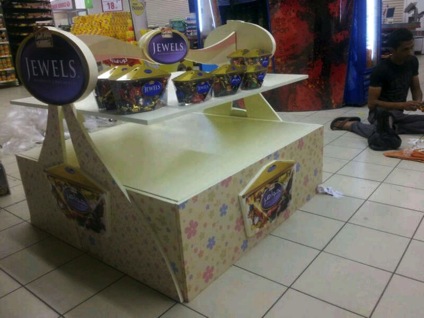 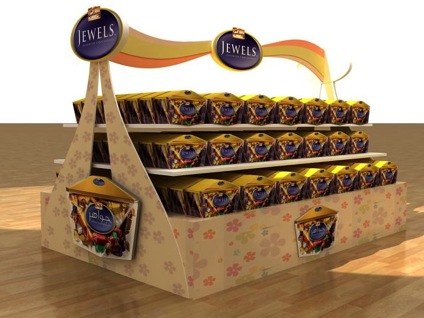 Actual
Design
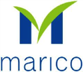 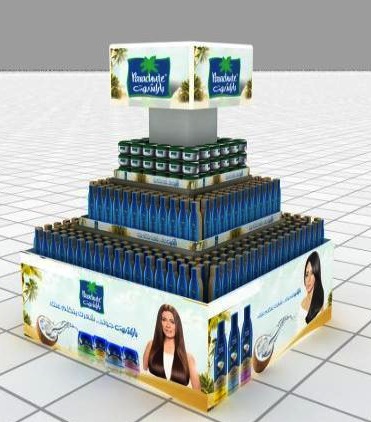 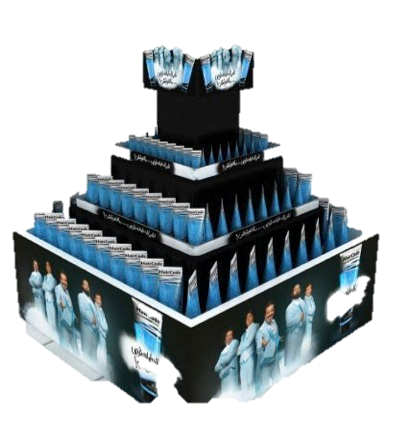 Display Units
Activation Booth
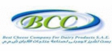 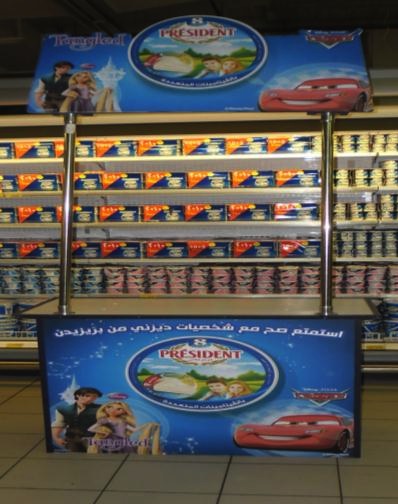 Mega Display
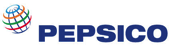 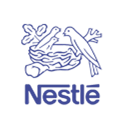 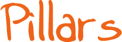 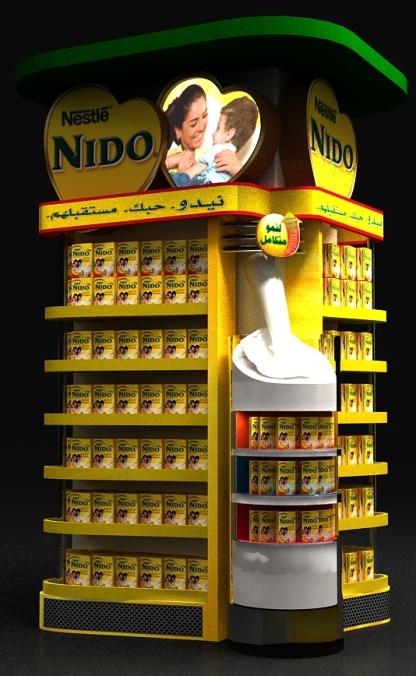 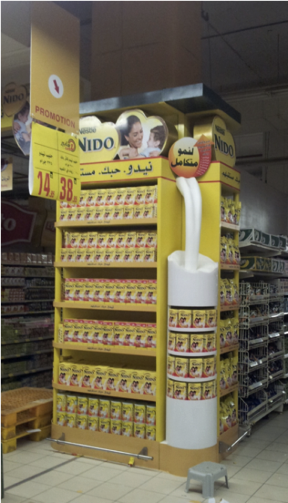 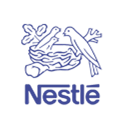 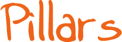 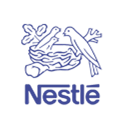 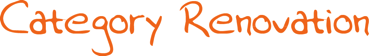 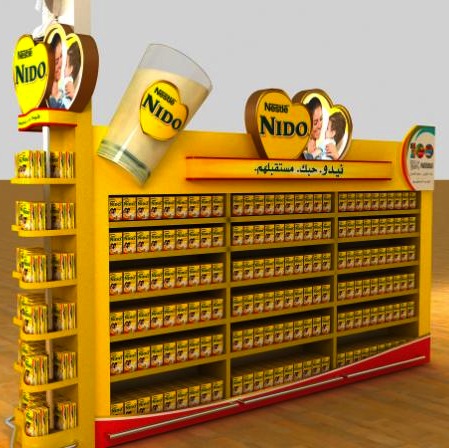 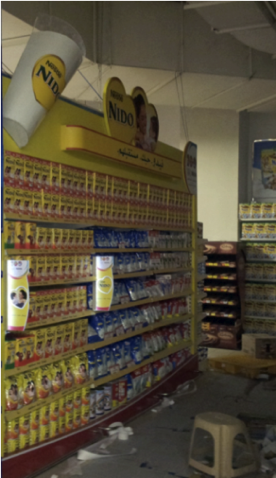 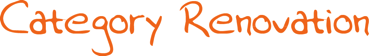 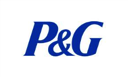 Different stands
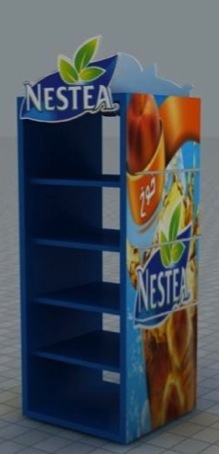 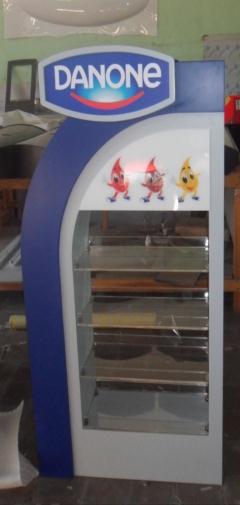 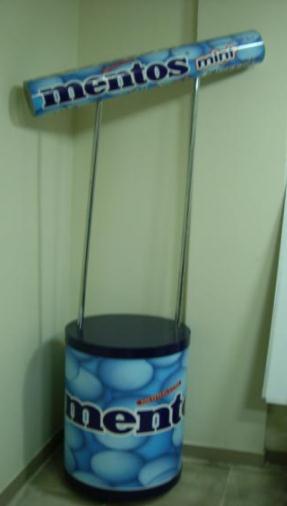 Always stands
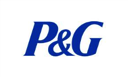 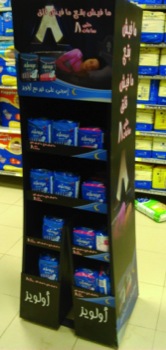 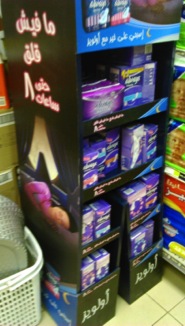 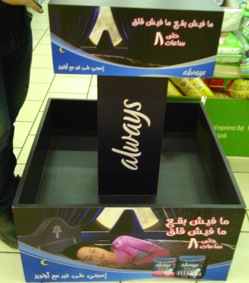 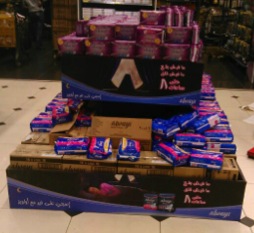 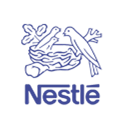 Nesquik stands
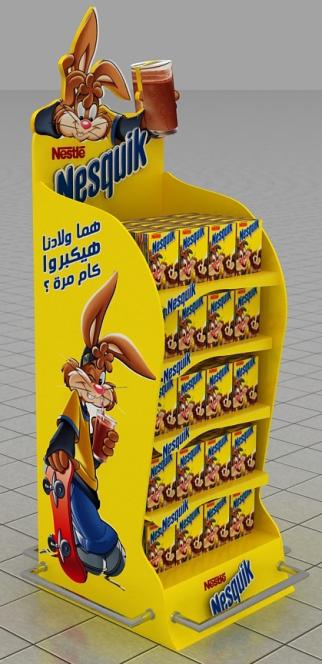 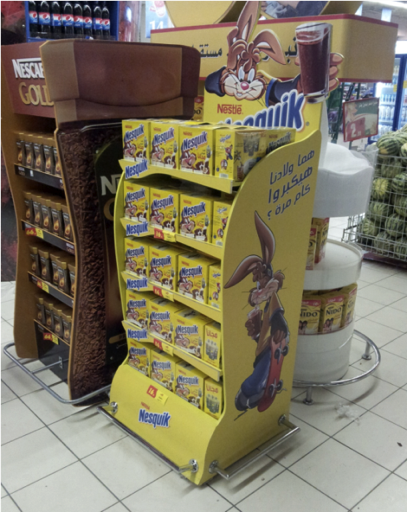 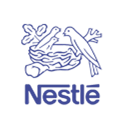 Chiller Carrier Stands
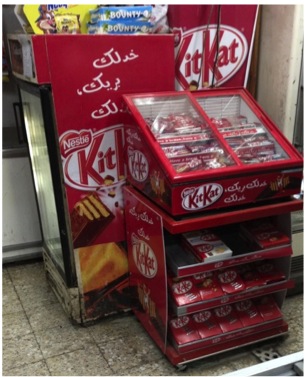 Head and Shoulders
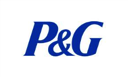 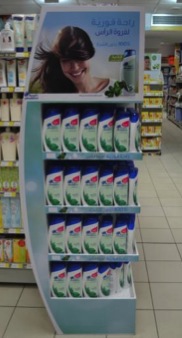 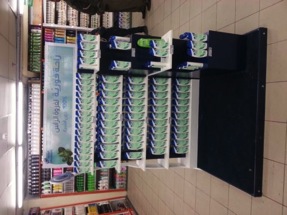 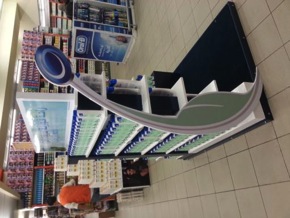 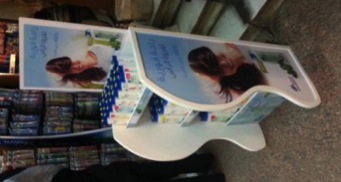 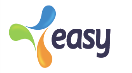 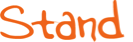 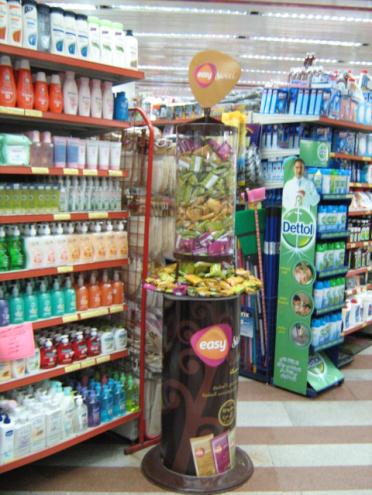 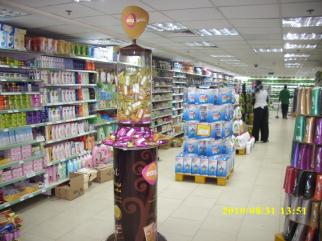 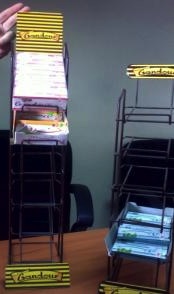 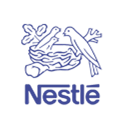 Cashier stands
Metal Display
Stands
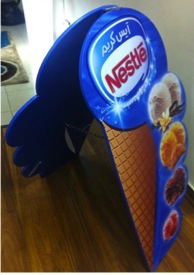 Metal Stand
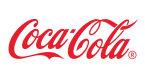 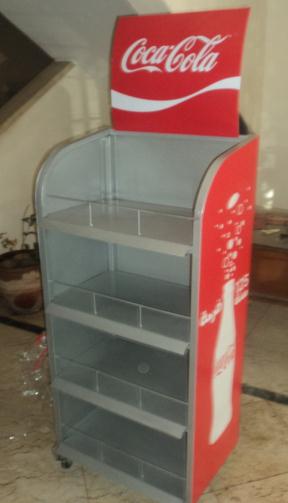 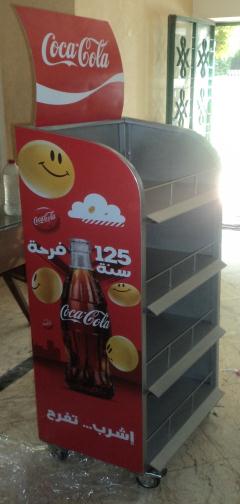 Out Door Double face
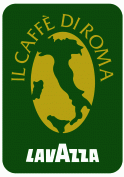 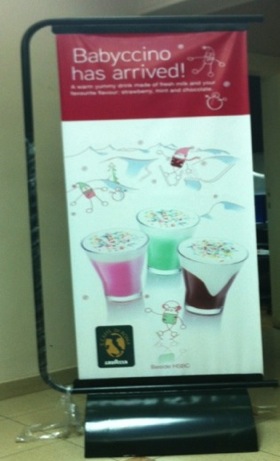 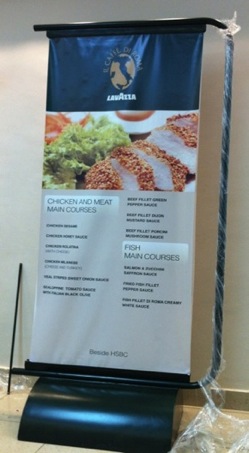 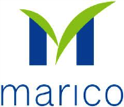 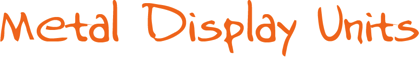 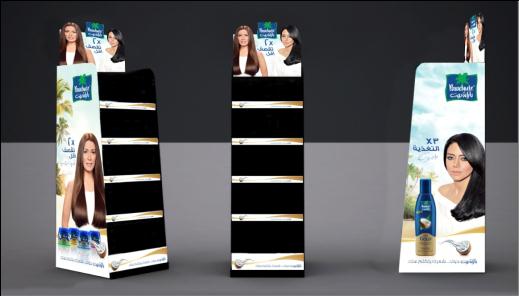 Metal/Wood Stand
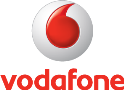 Category Header
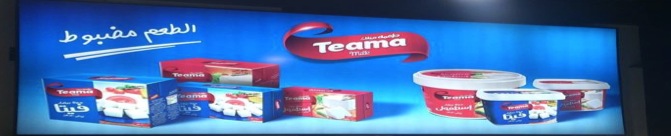 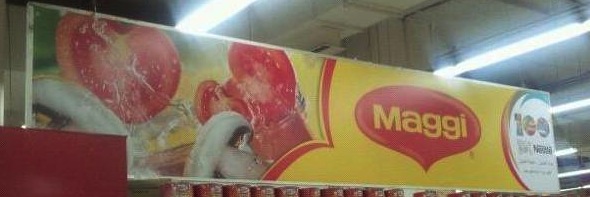 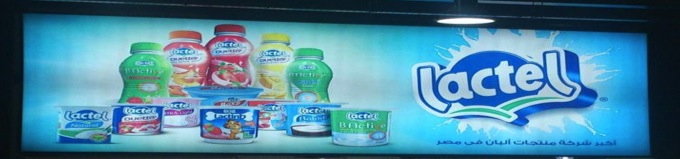 Gondola
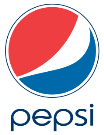 Pepsi Euro Cup campaign
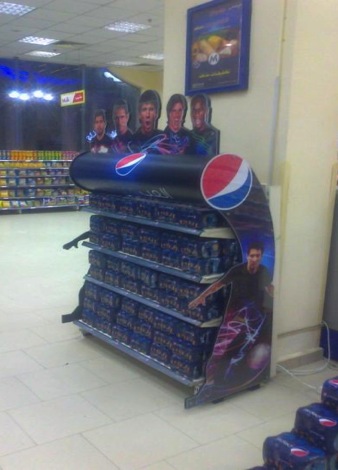 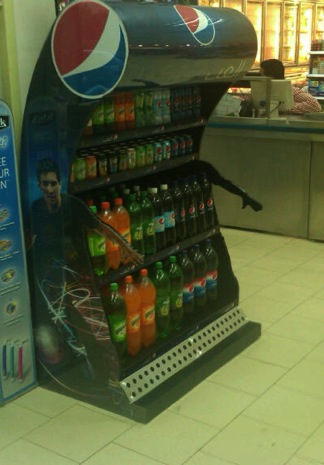 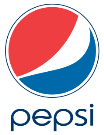 Mountain Dew
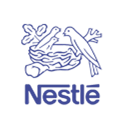 Nestle Gondola’s
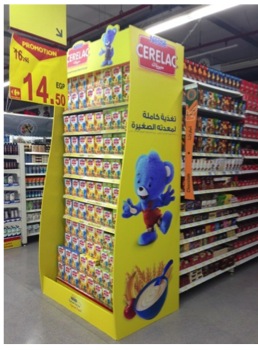 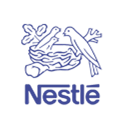 3D Gondola’s
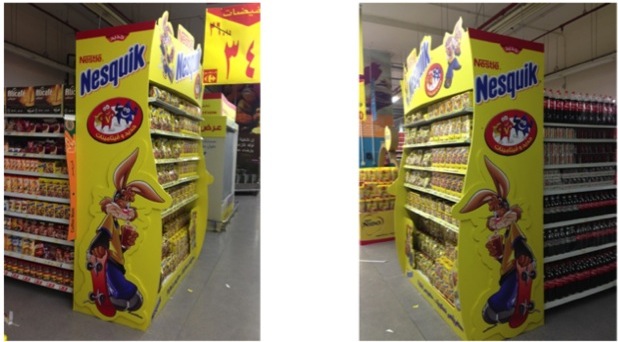 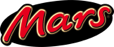 Emirates Misr gondola Rebranding
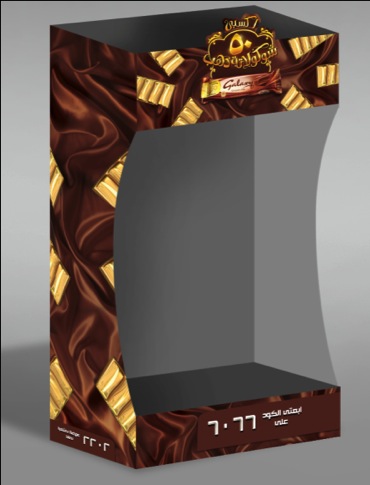 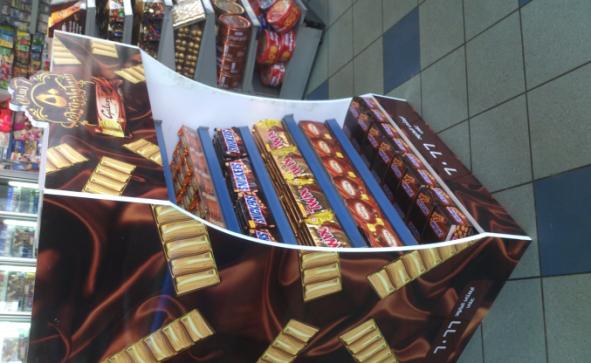 Actual
Design
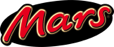 Emirates Misr gondola Rebranding
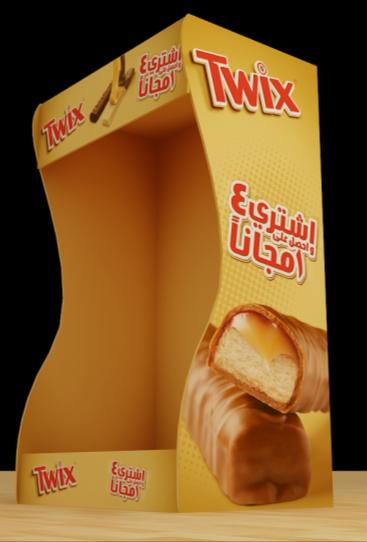 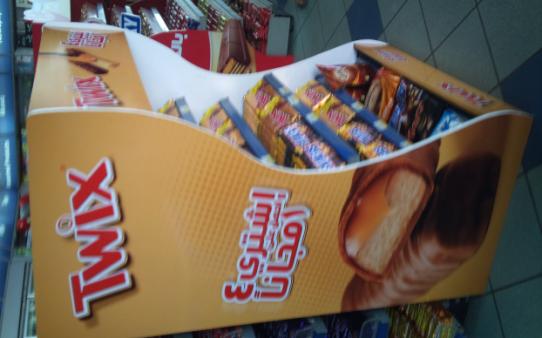 Actual
Design
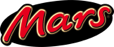 Emirates Misr gondola Rebranding
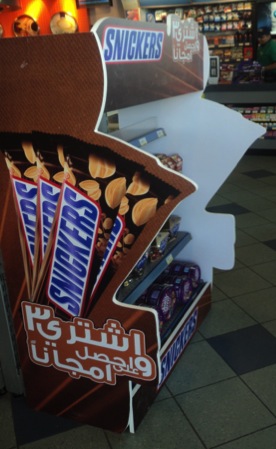 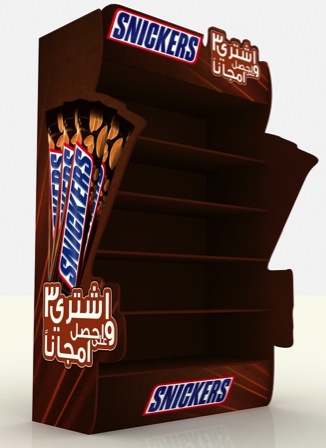 Actual
Design
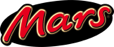 Emirates Misr gondola Rebranding
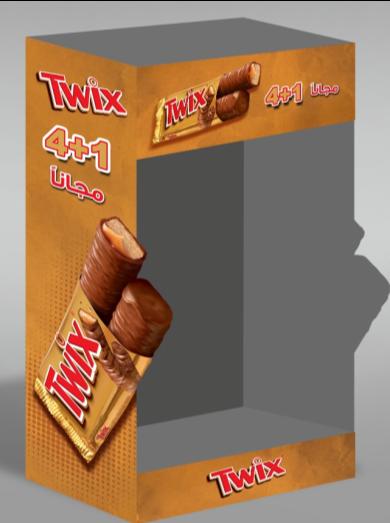 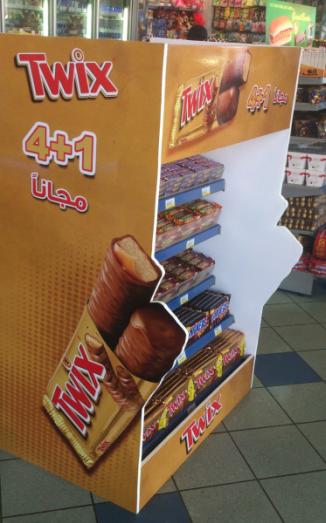 Actual
Design
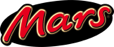 Flutes Ramadan gondola
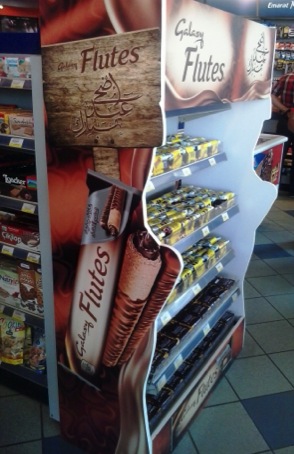 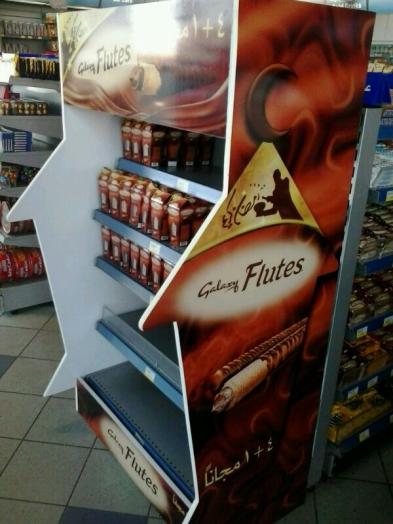 President Campaign
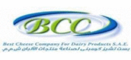 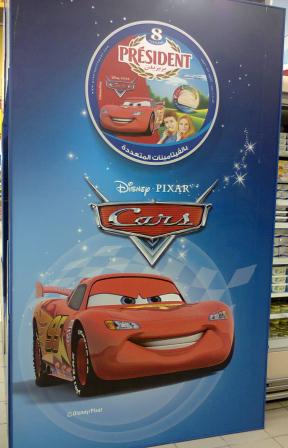 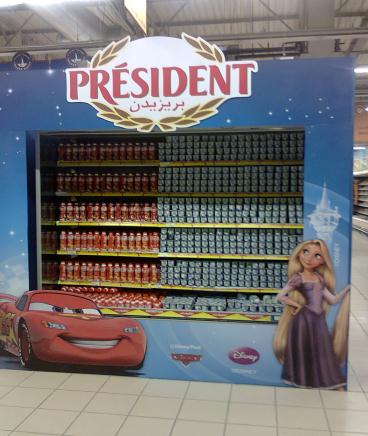 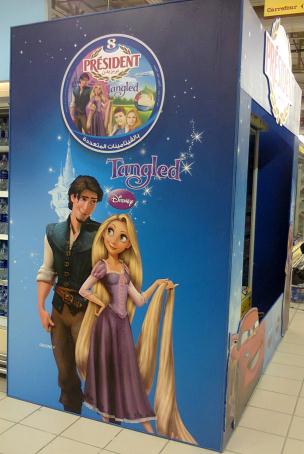 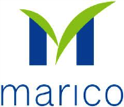 Parachute Gondola
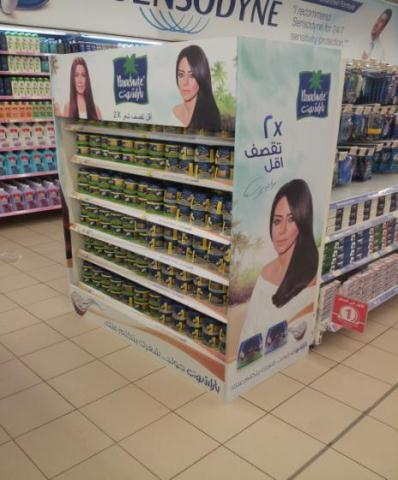 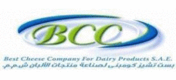 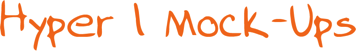 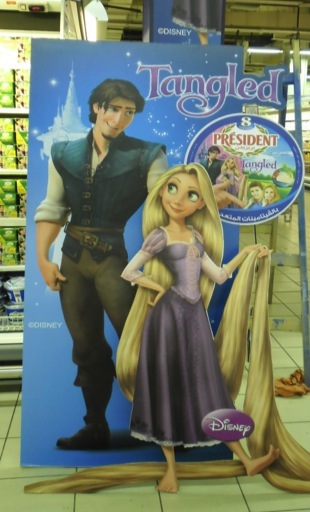 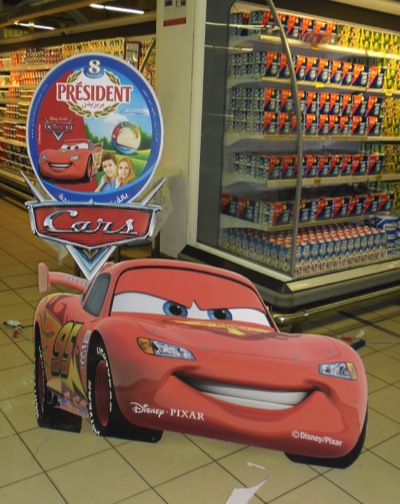 Gates
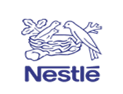 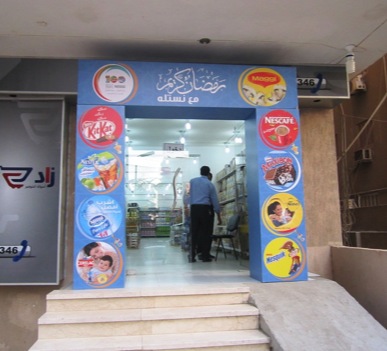 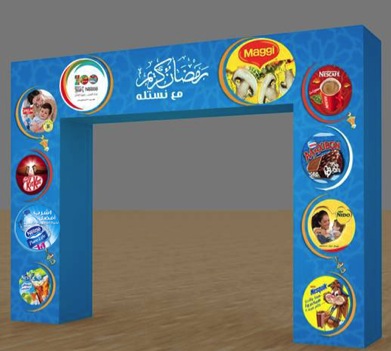 Actual
Design
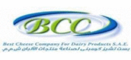 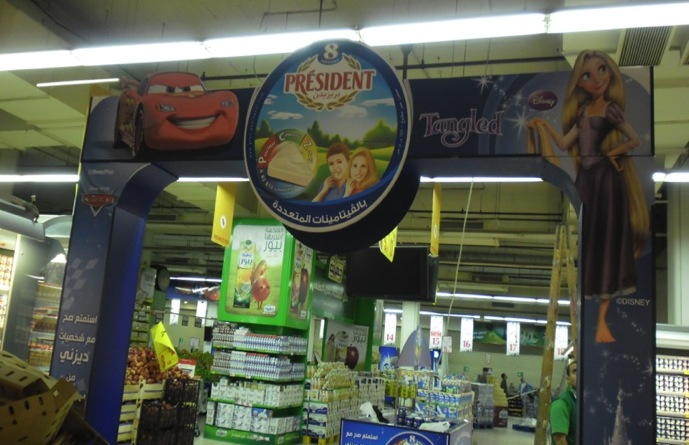 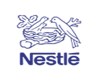 Bridge
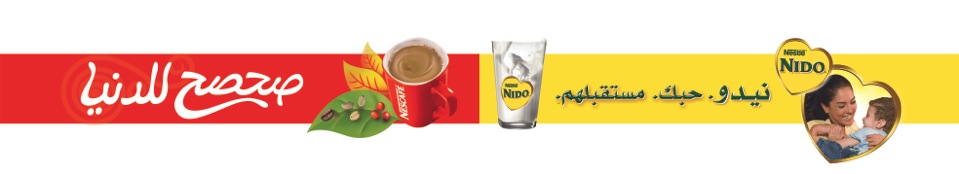 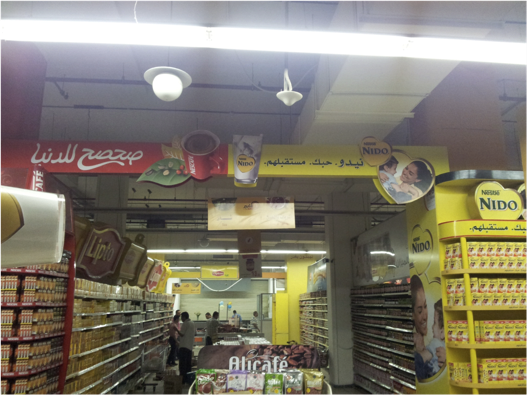 OTC
Aclaryic OTC
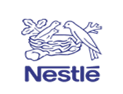 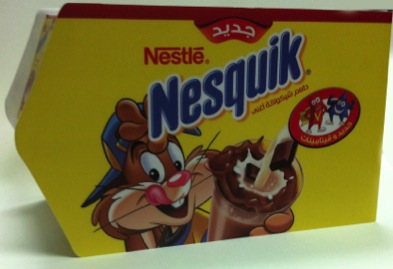 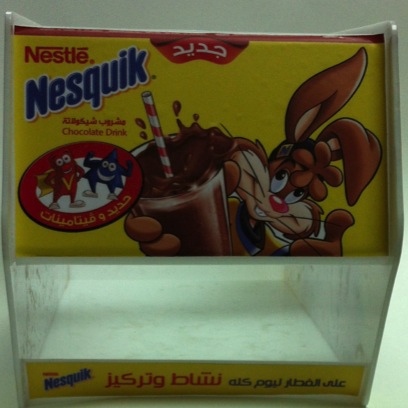 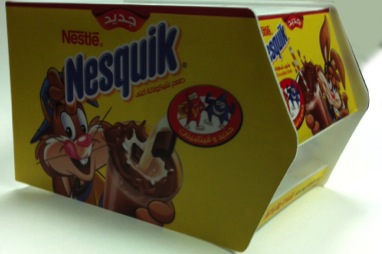 Carton OTC
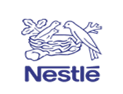 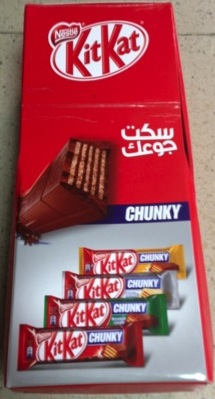 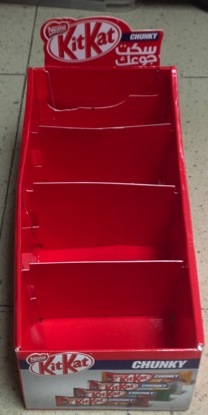 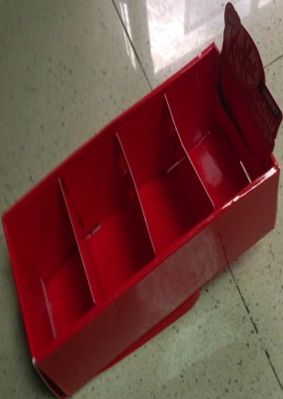 Wood OTC
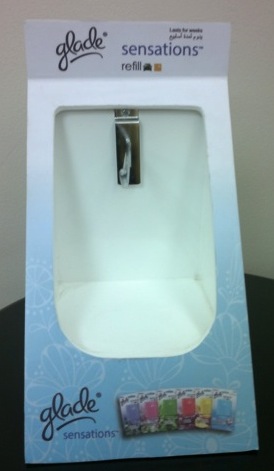 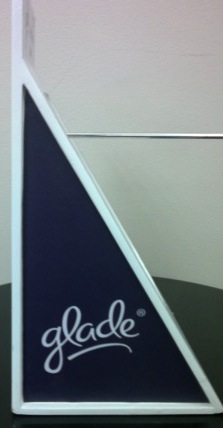 OTC Stand
Truck Branding
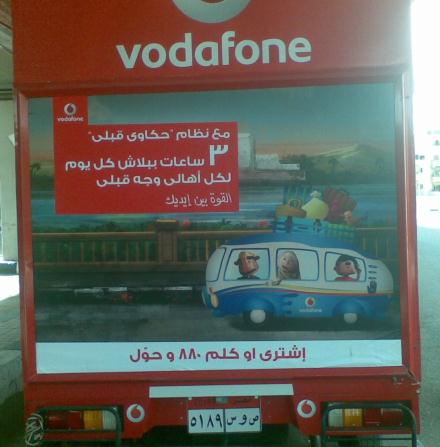 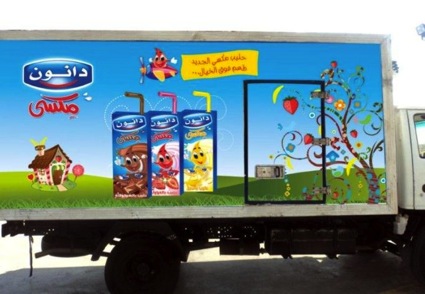 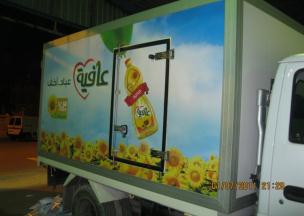 Giveaways
Summer Giveaways
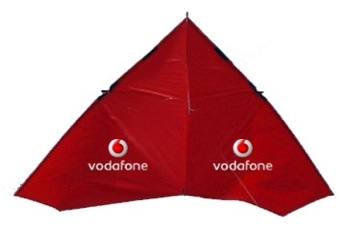 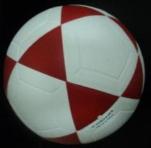 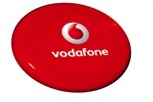 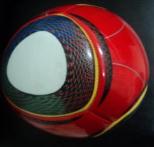 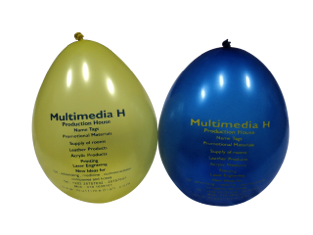 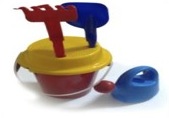 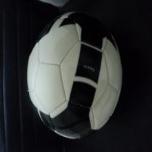 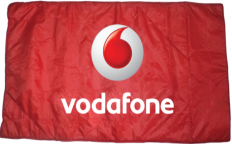 Ramadan Giveaways
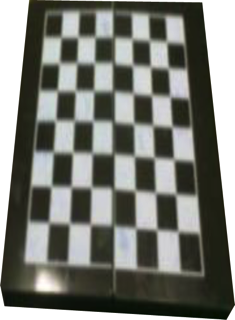 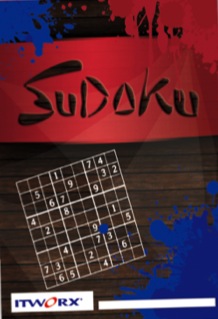 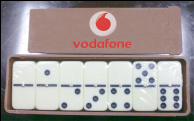 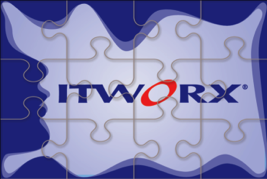 Lanyards
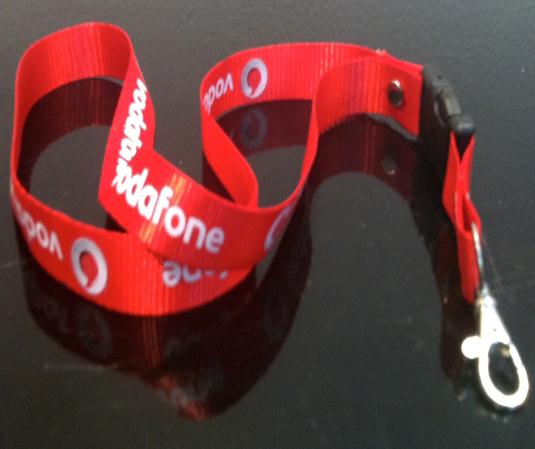 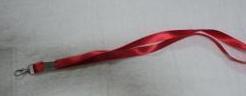 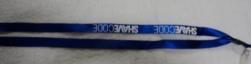 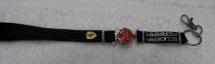 Bags
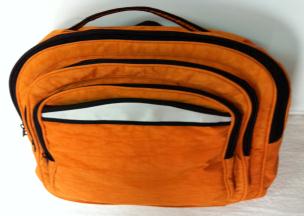 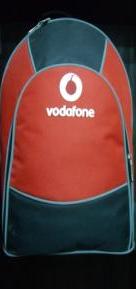 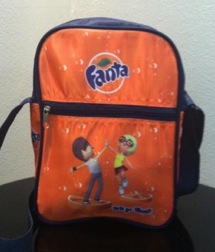 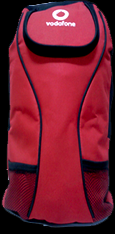 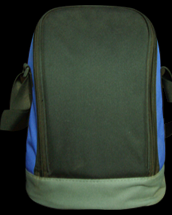 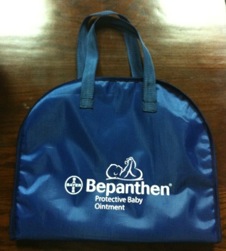 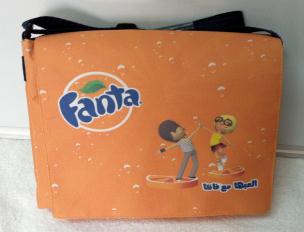 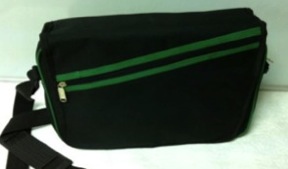 Rope Bags
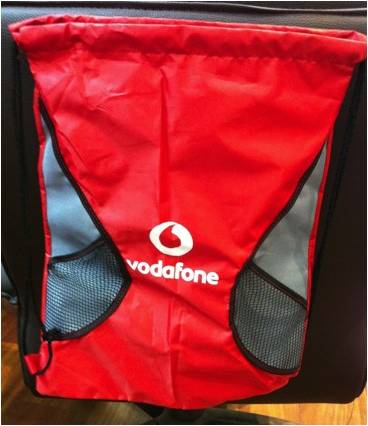 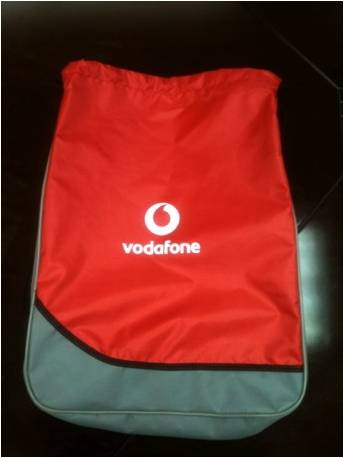 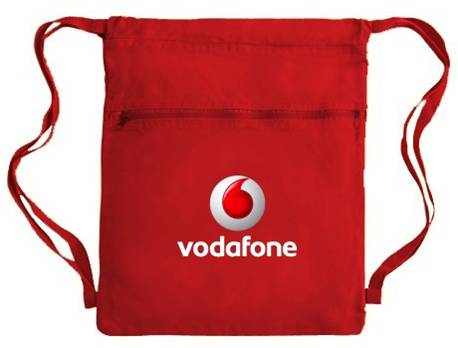 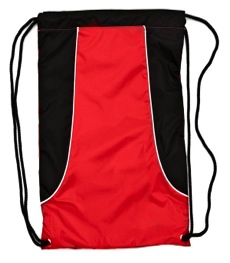 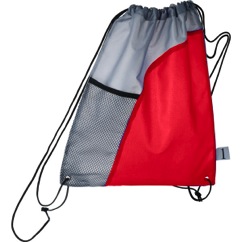 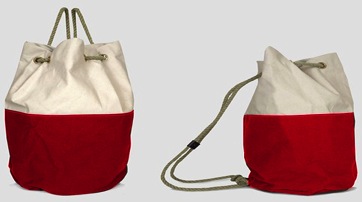 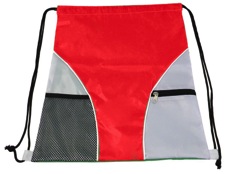 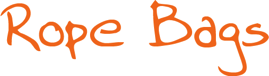 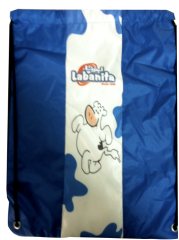 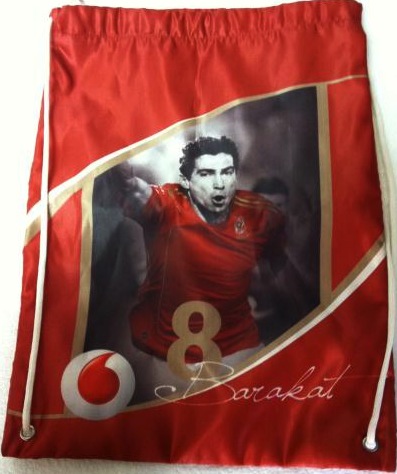 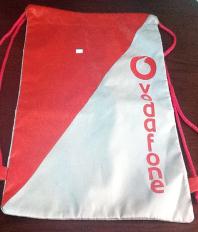 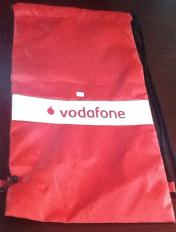 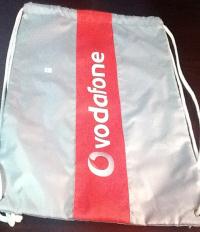 Waist Bags
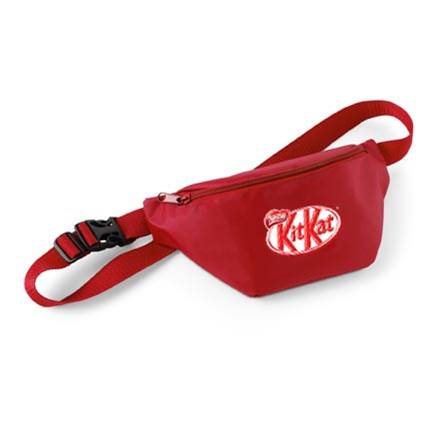 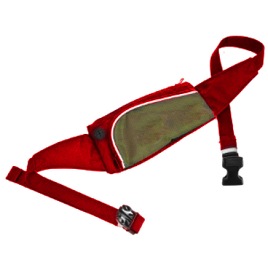 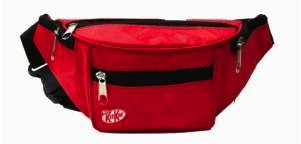 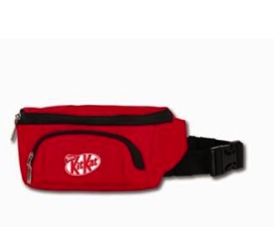 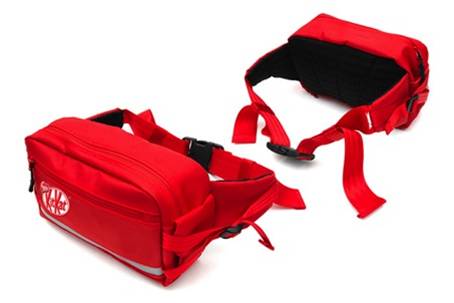 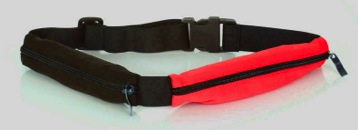 Cooler bags
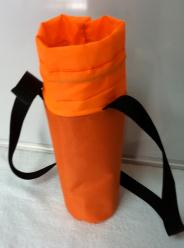 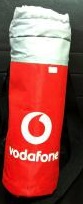 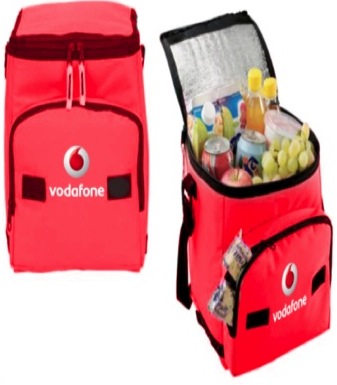 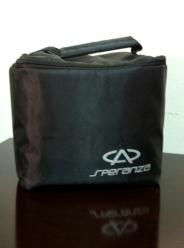 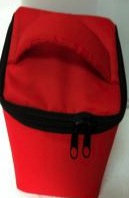 Bags
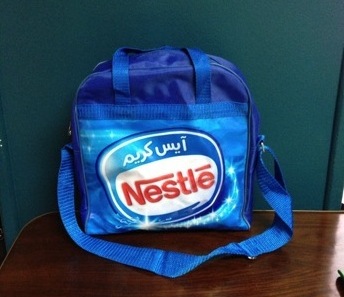 Laptop Bags
Pencil Case & Make up bags
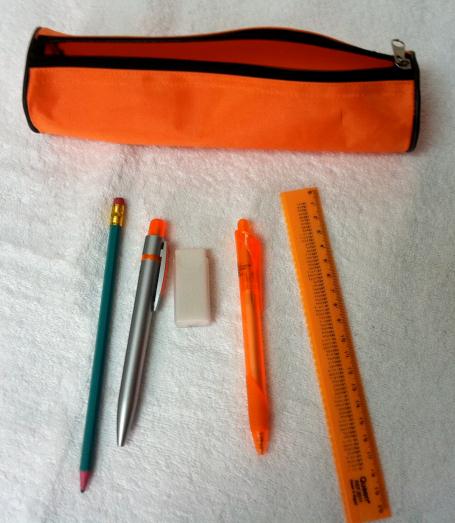 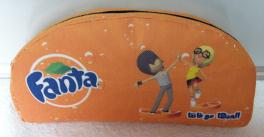 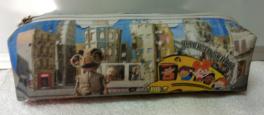 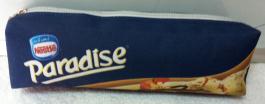 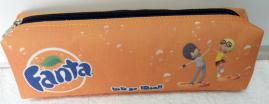 Assorted giveaways
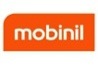 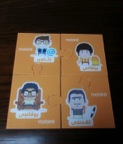 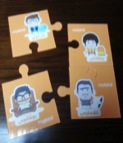 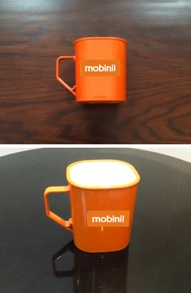 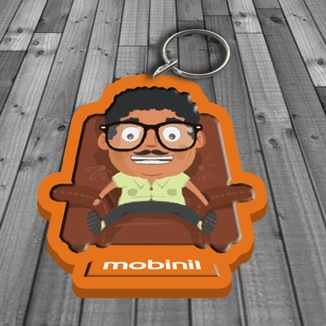 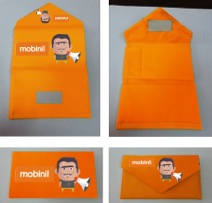 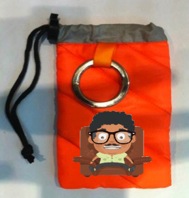 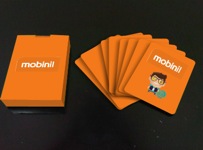 Caps and Scarfs
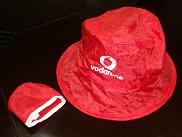 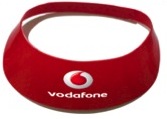 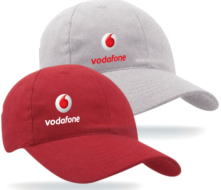 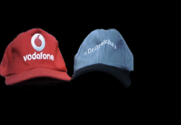 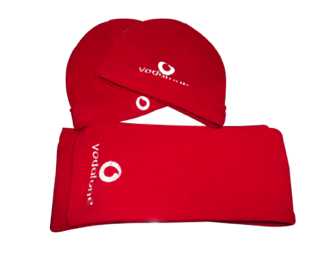 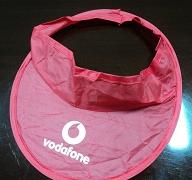 Uniform
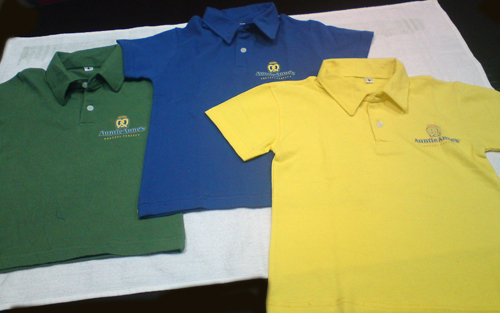 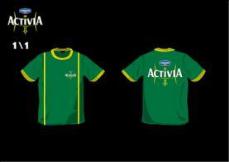 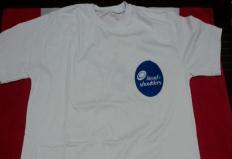 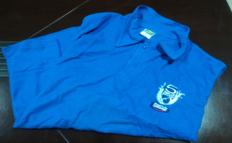 KIT KAT Jacket
Towels And Apron
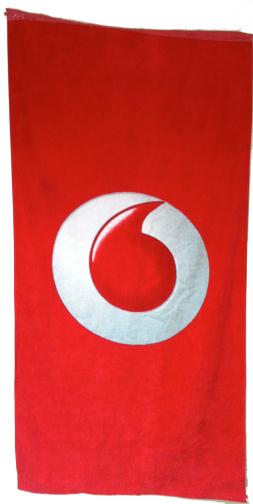 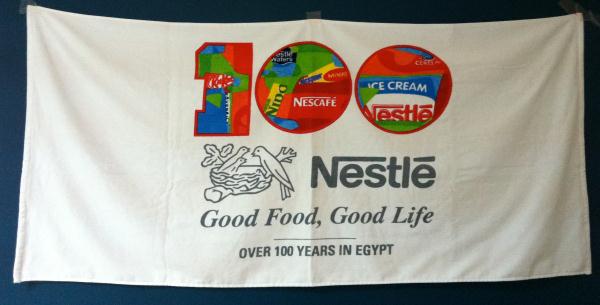 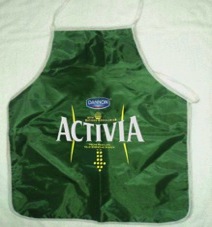 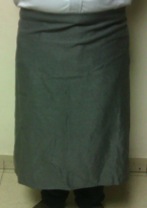 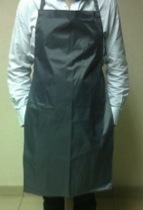 Premiums
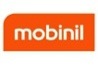 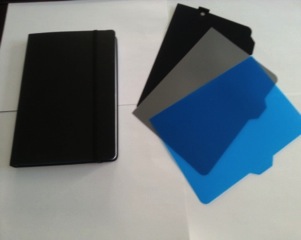 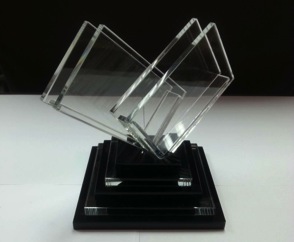 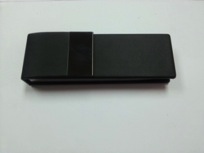 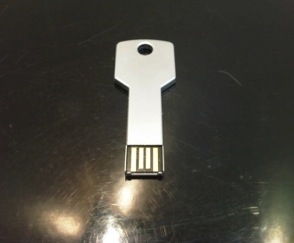 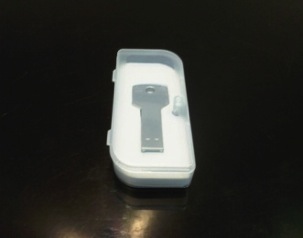 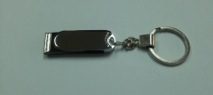 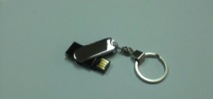 Office giveaways
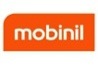 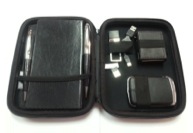 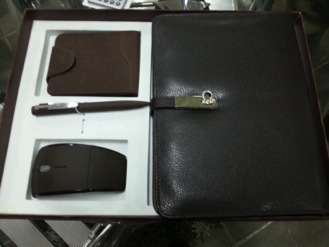 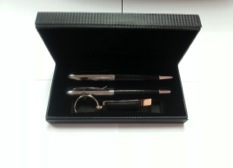 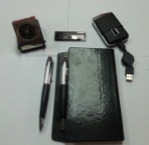 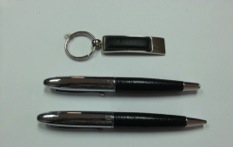 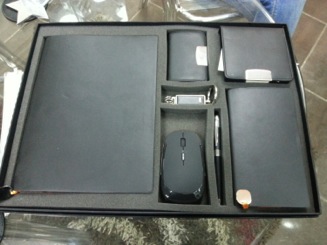 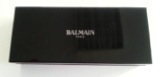 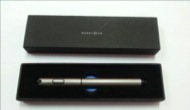 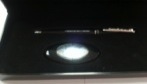 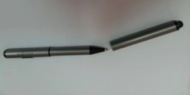 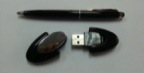 Key Chain
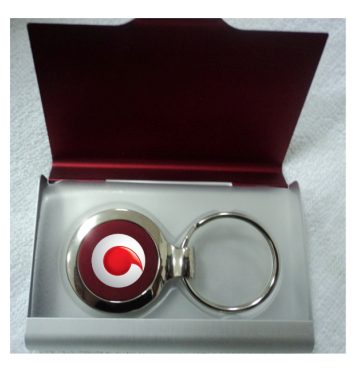 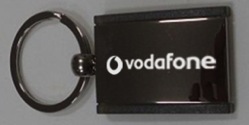 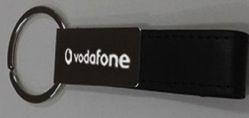 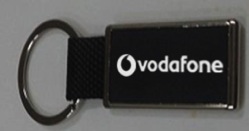 Office Gifts
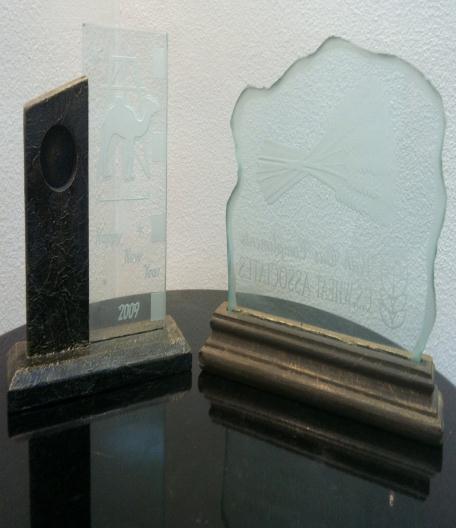 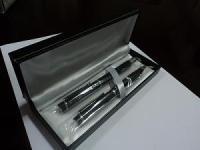 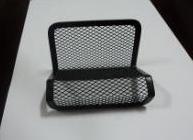 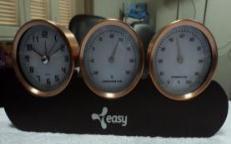 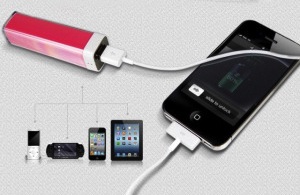 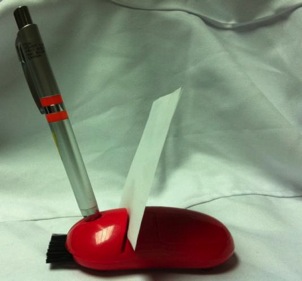 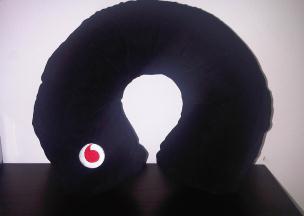 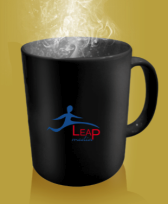 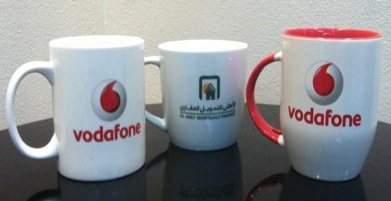 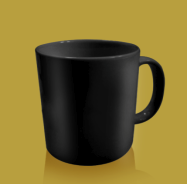 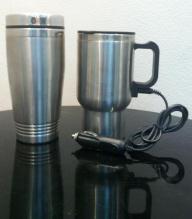 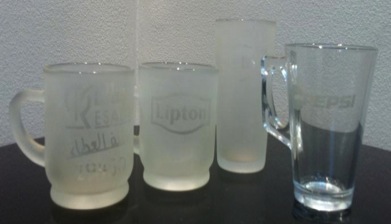 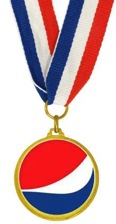 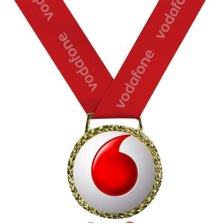 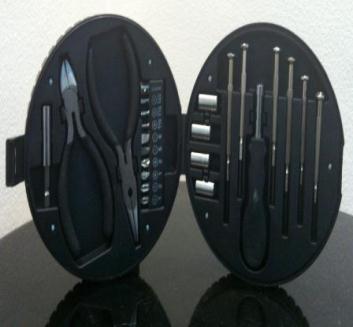 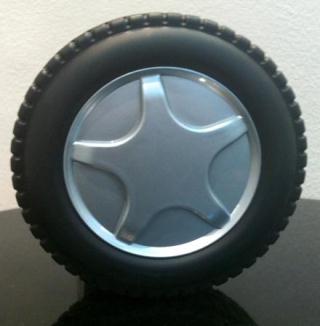 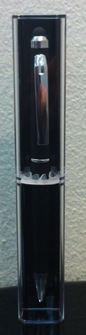 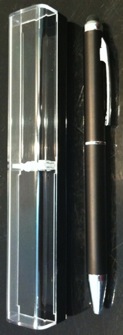 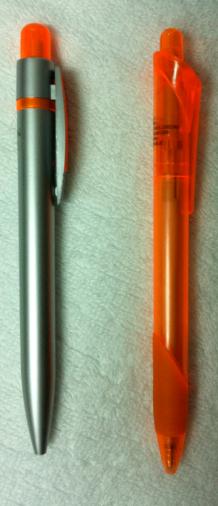 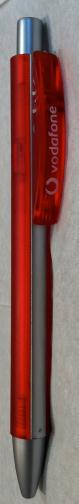 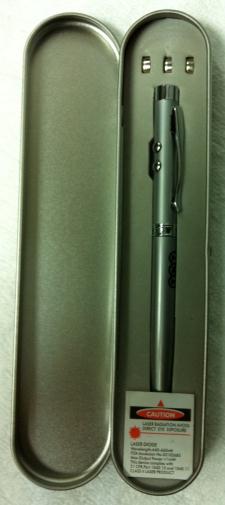 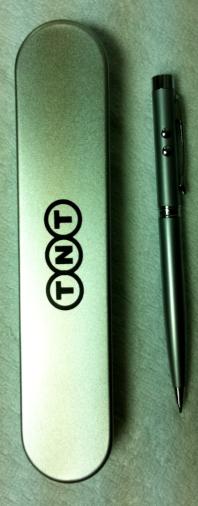 Coasters
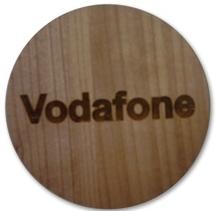 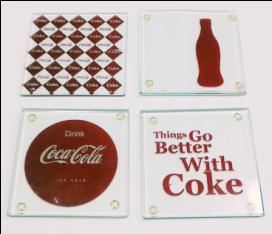 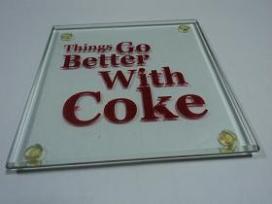 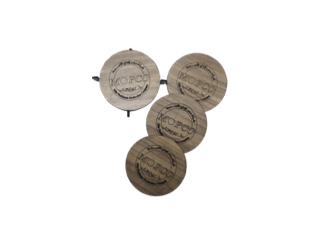 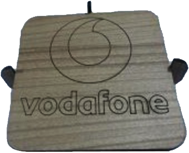 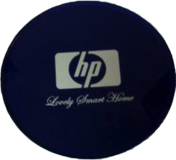 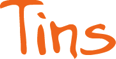 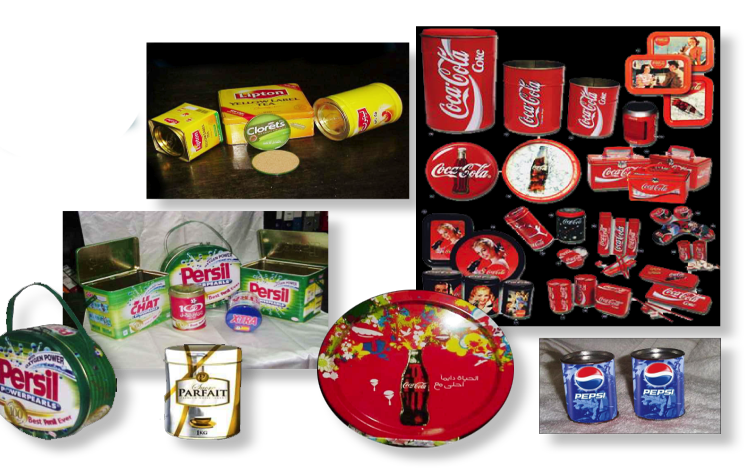 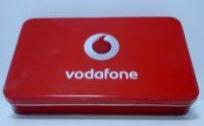 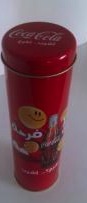 Sets
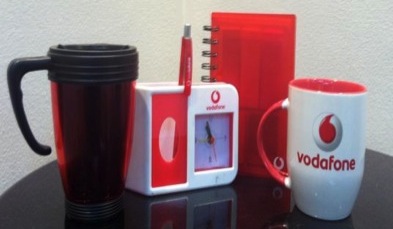 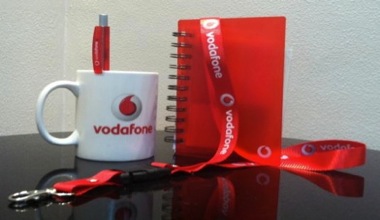 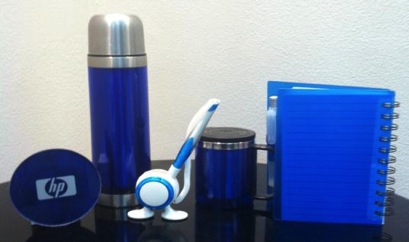 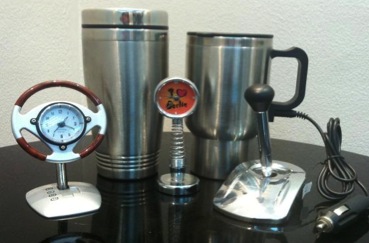 Customised Wall Clock
Customized wallets and pencil cases
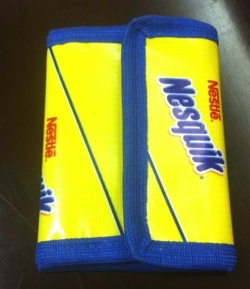 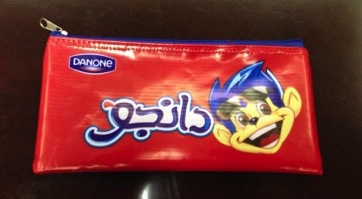 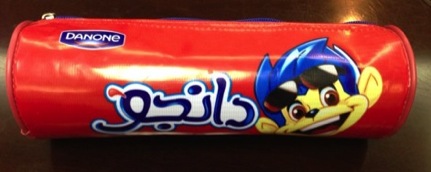 Assorted Giveaways
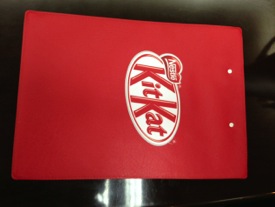 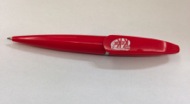 Pen
Clip Board
Calculator
Printing
NoteBooks
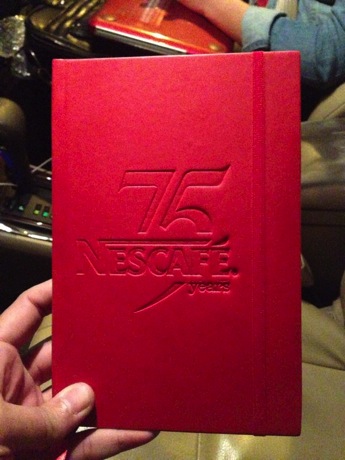 Note Books
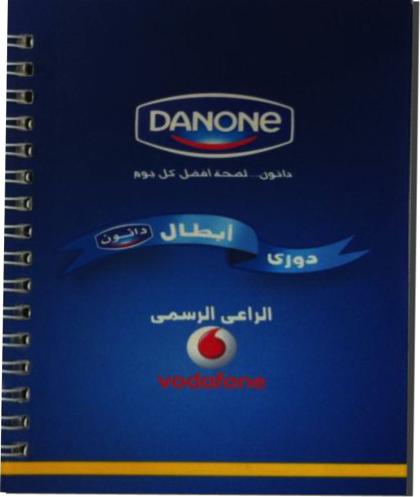 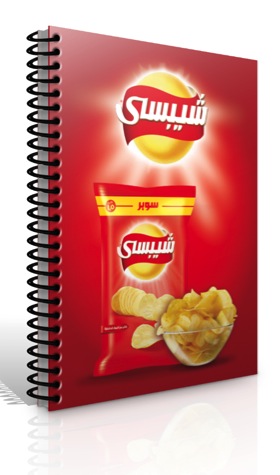 Note Books
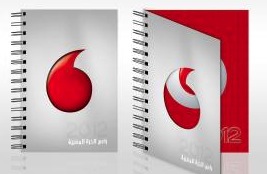 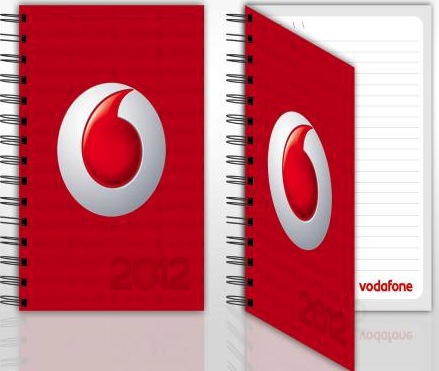 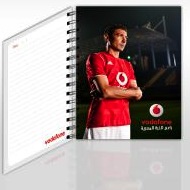 Coloring Book
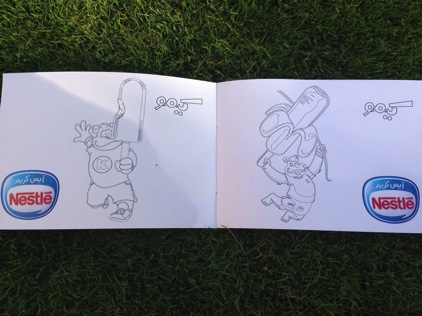 Pyramid Calendar
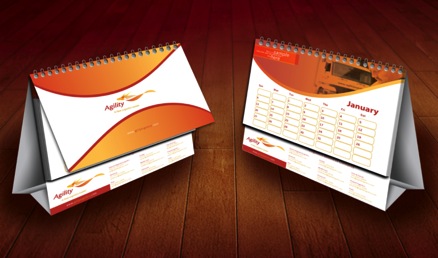 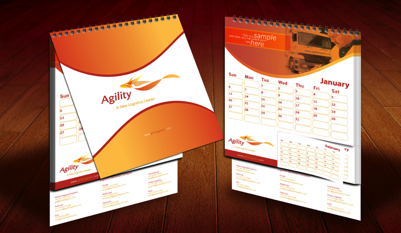 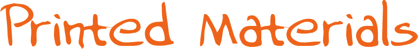 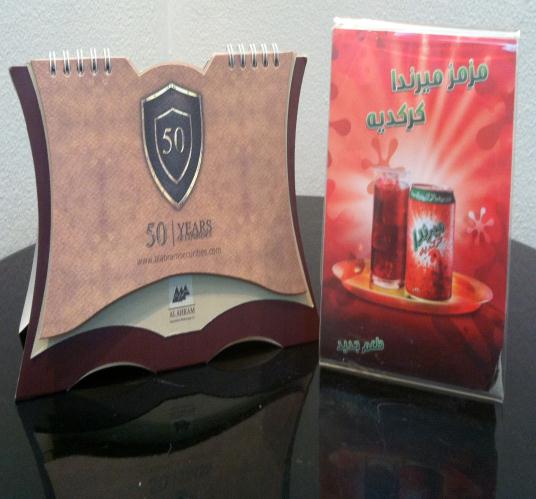 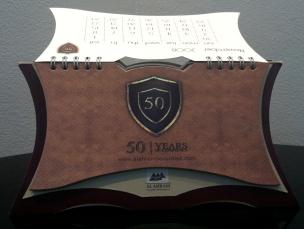 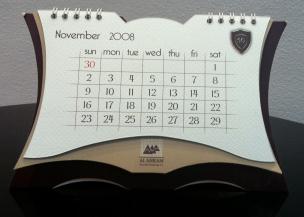 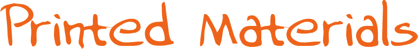 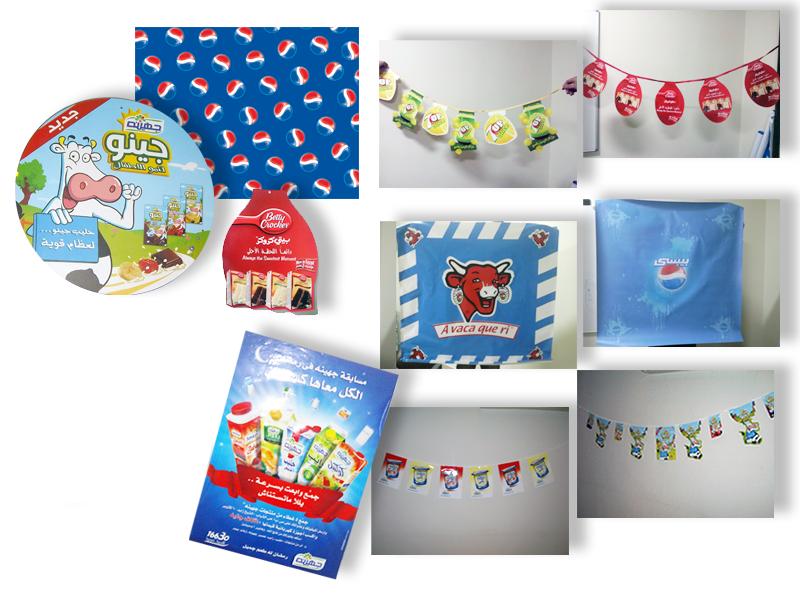 Hair Code Foam Mockup
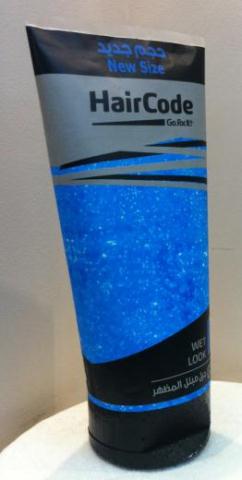 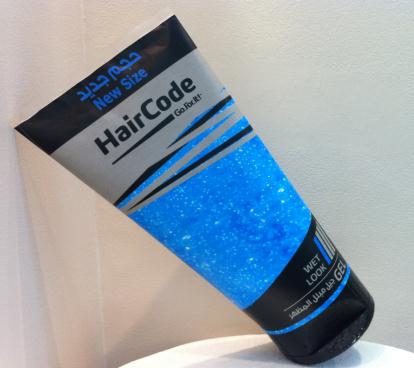 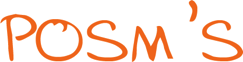 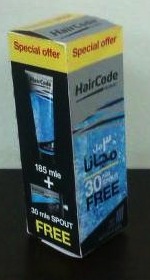 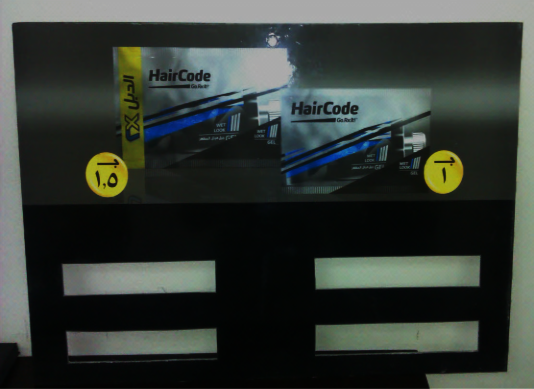 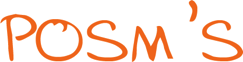 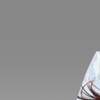 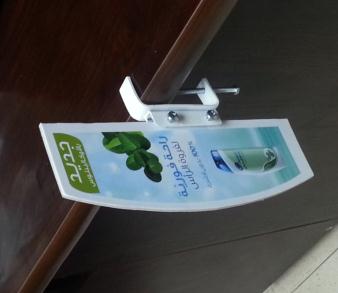 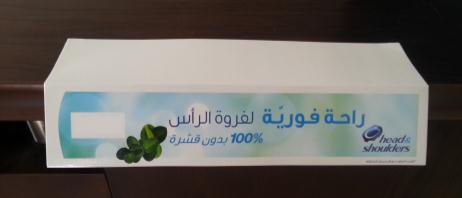 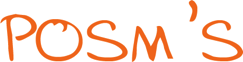 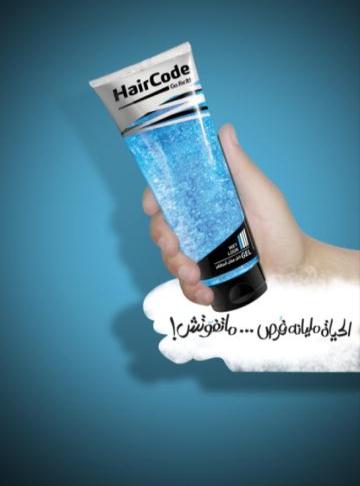 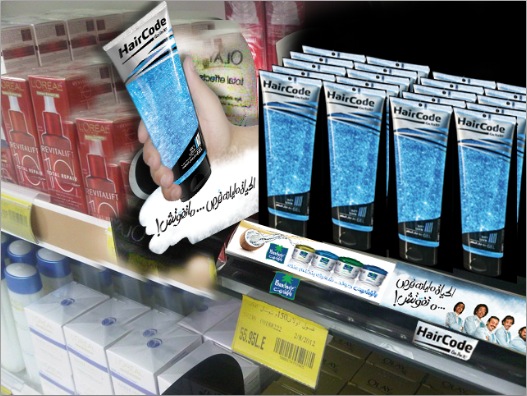 Acrylic Signs
Palate Displays
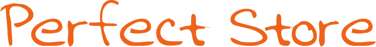 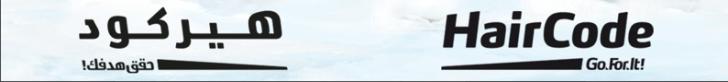 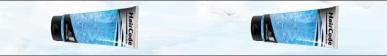 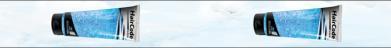 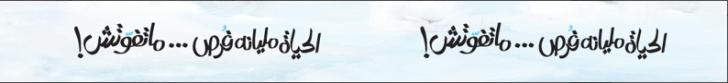 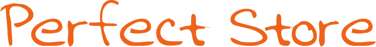 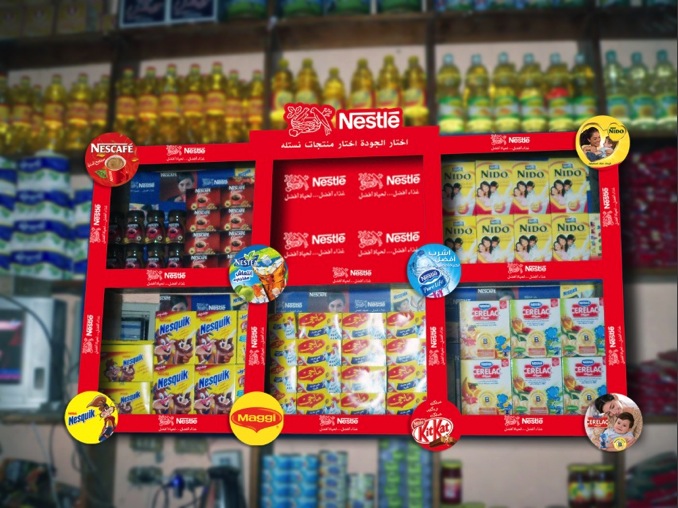 Retail Concepts
3D Designs
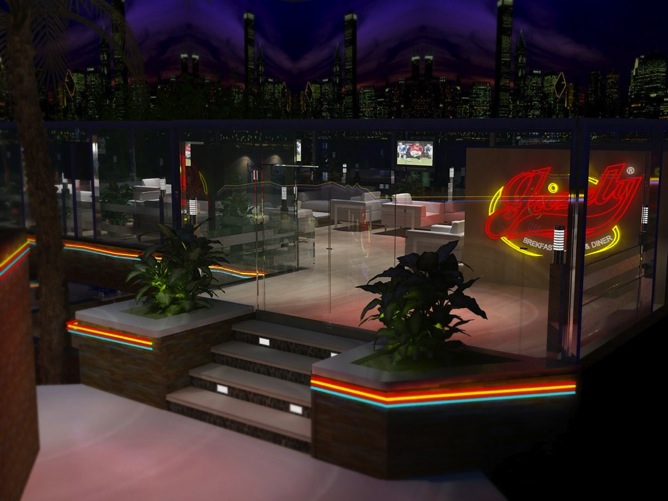 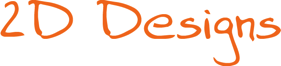 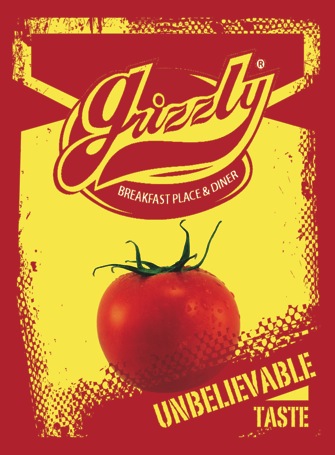 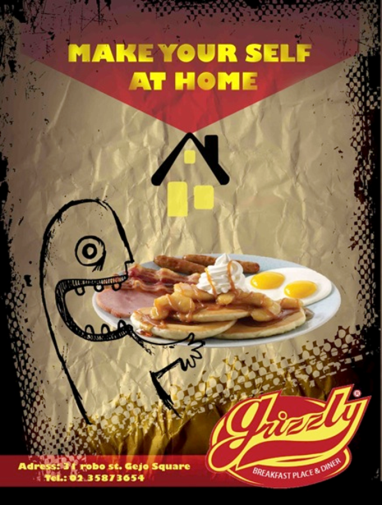 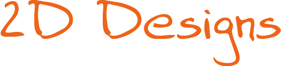 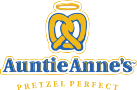 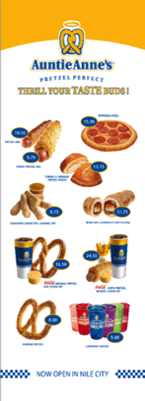 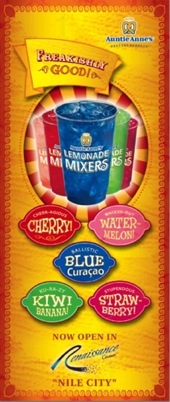 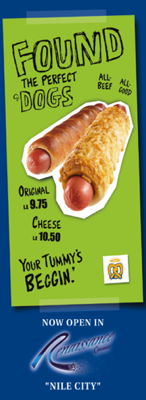 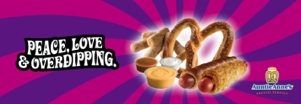 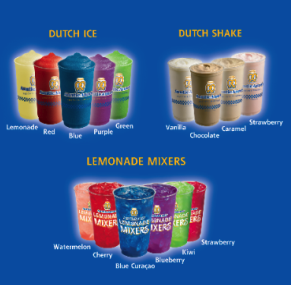 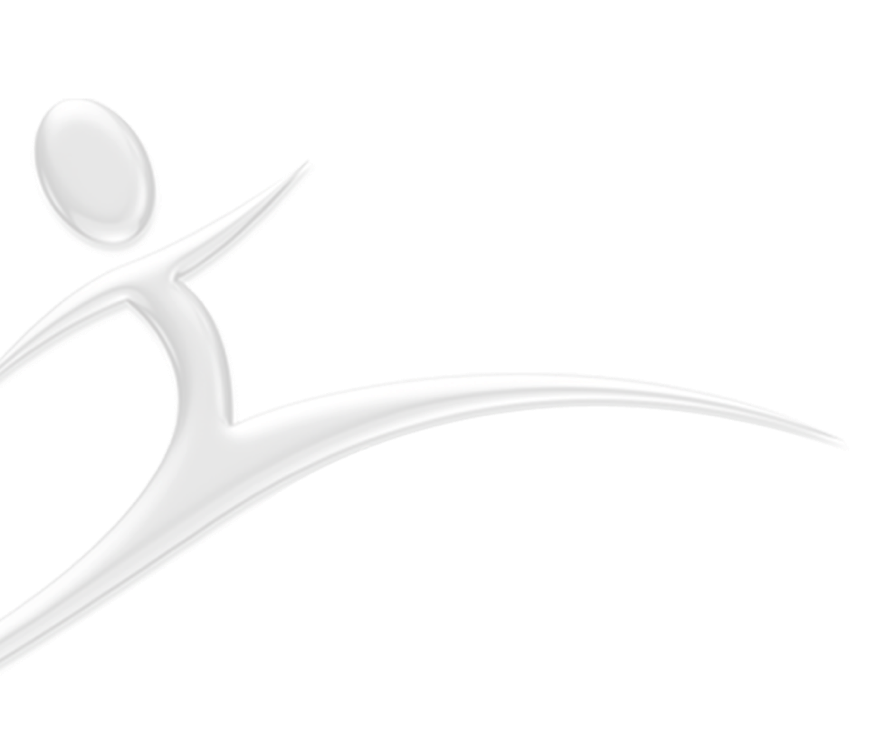 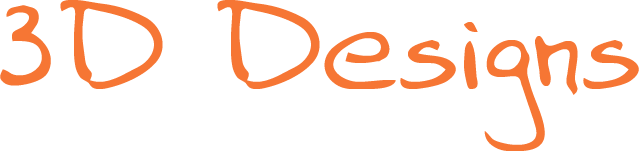 3D Designs
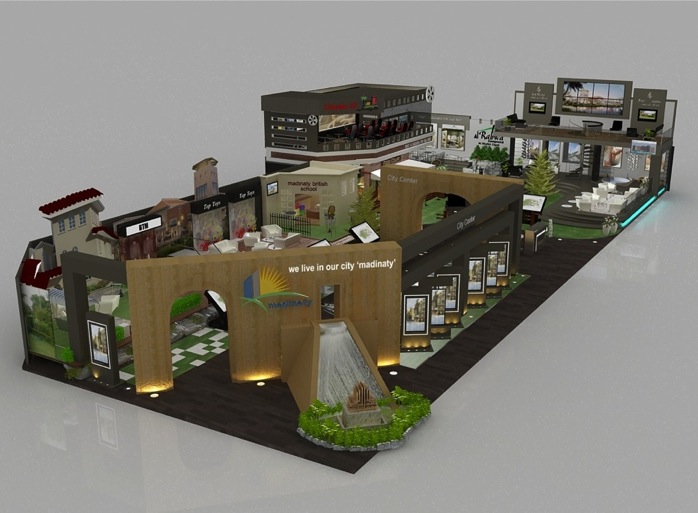 3D Designs
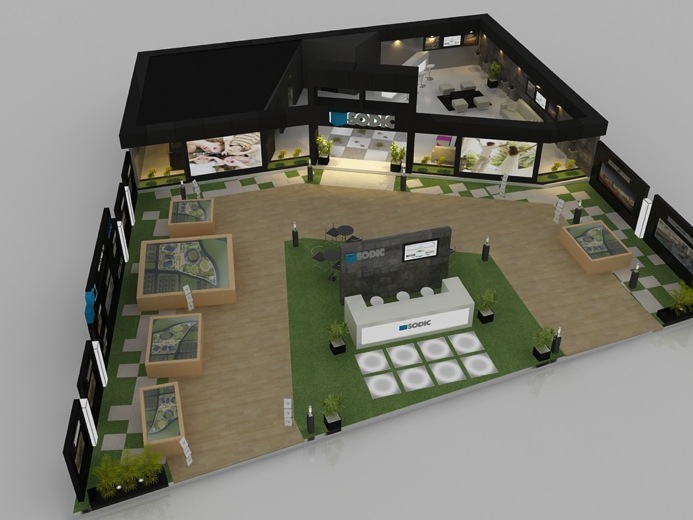 3D Designs
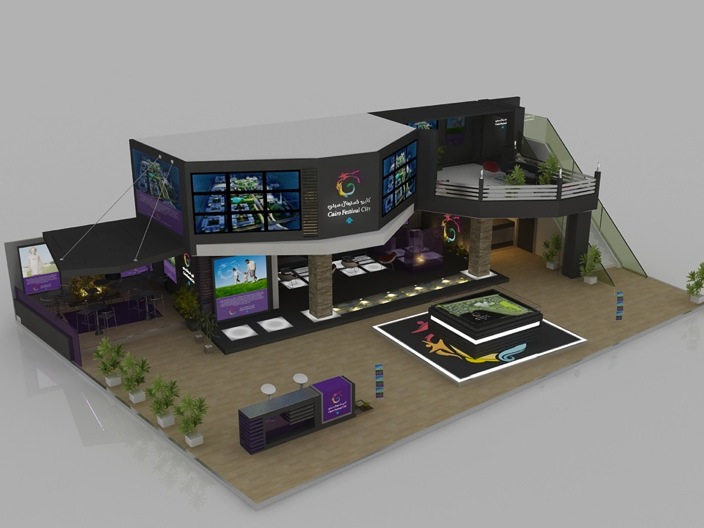 3D Designs
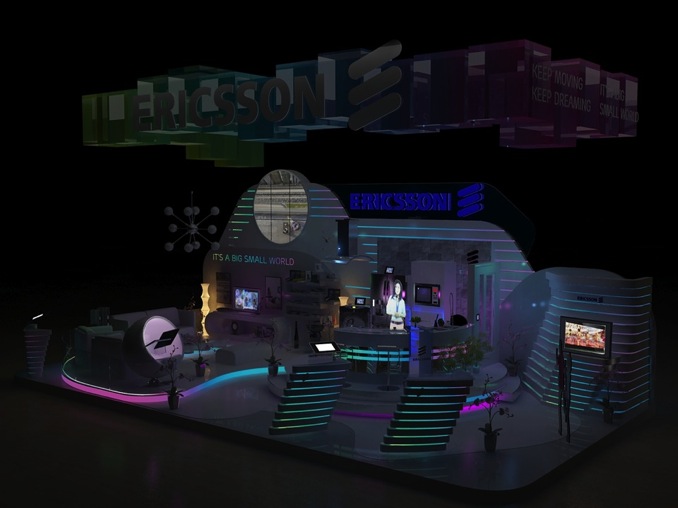 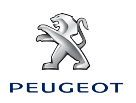 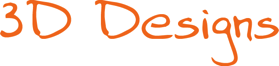 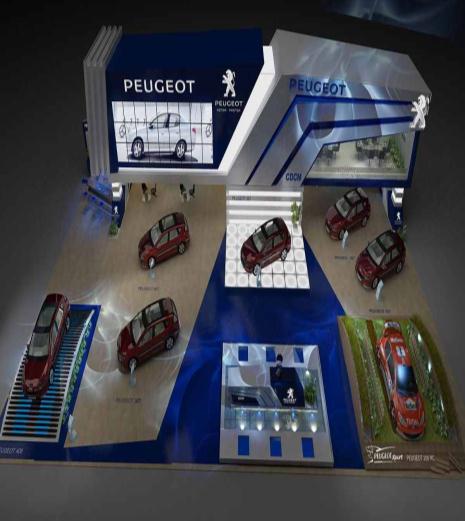 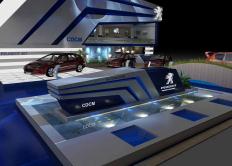 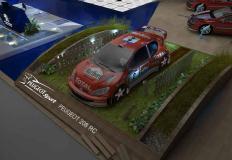 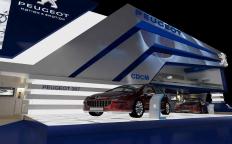 3D Designs
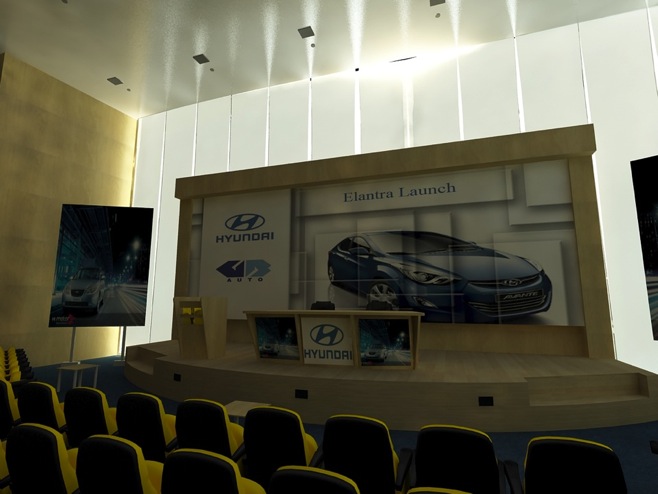 3D Designs
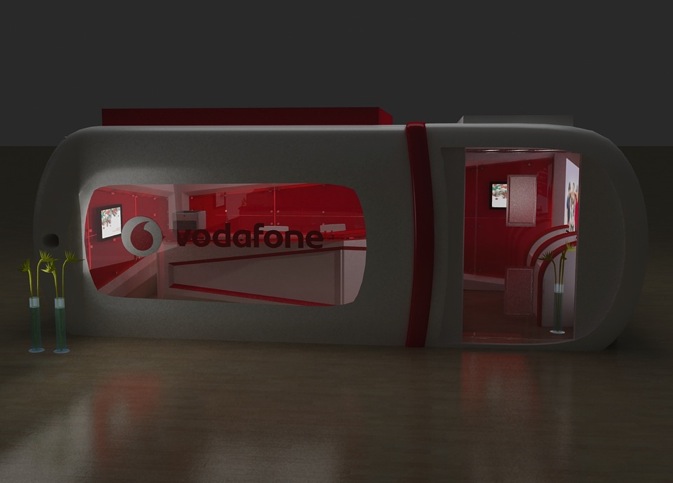 3D Designs
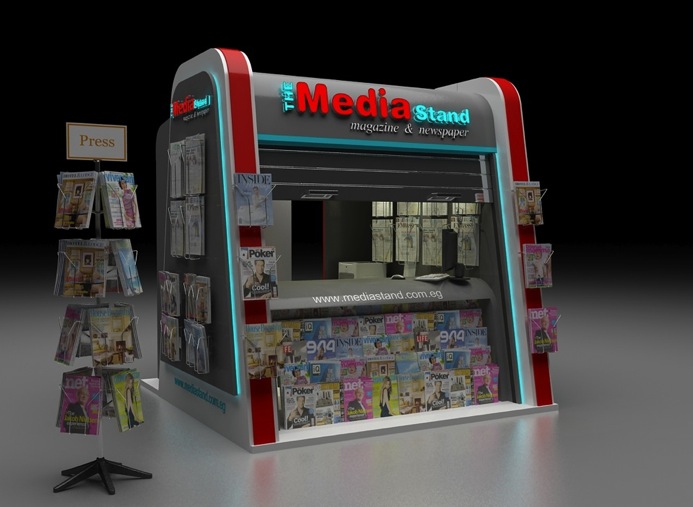 3D Designs
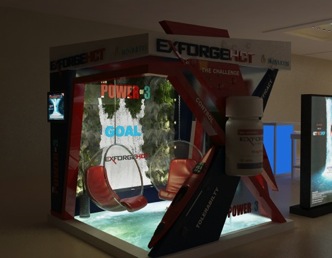 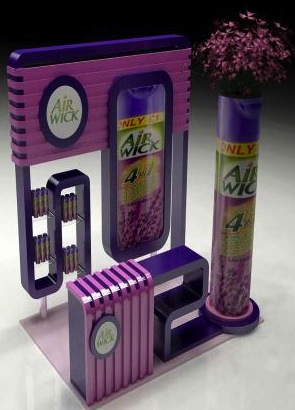 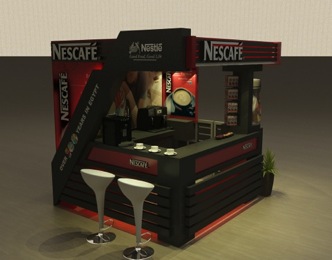 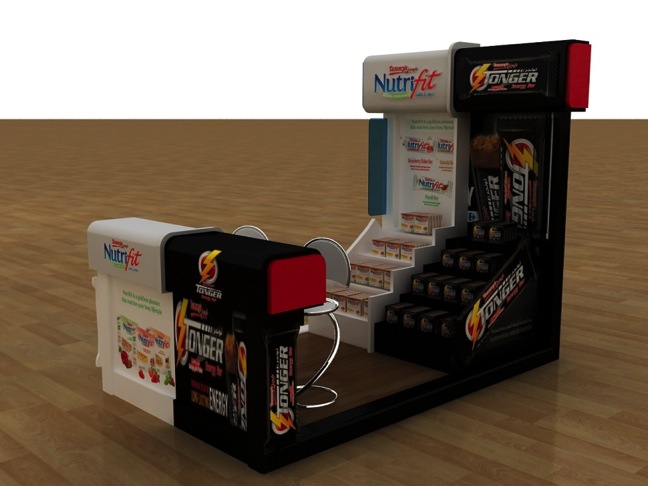 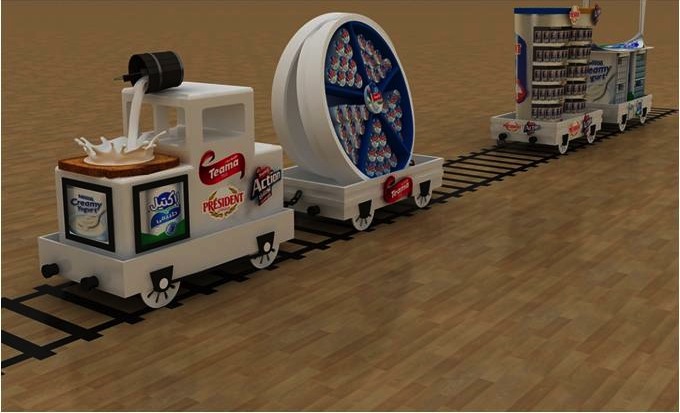 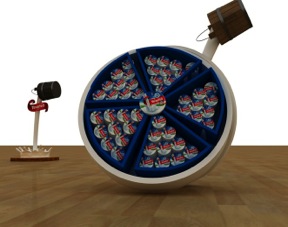 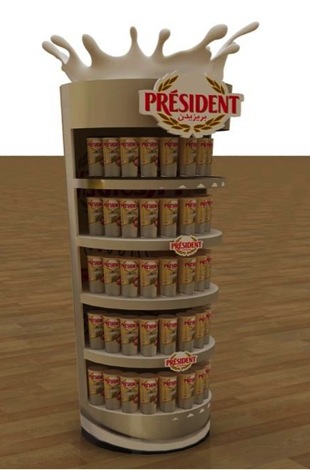 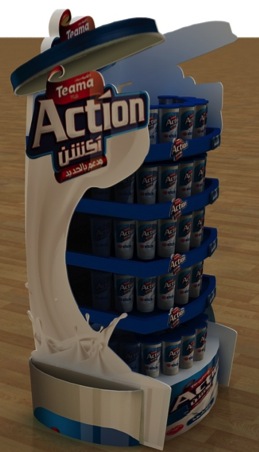 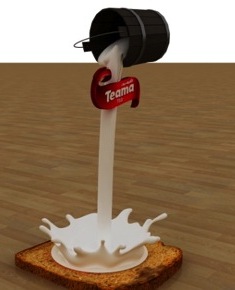 3D Designs
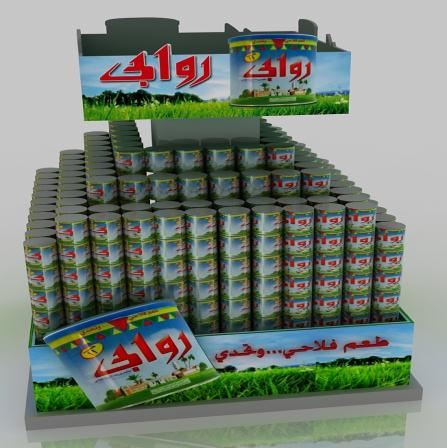 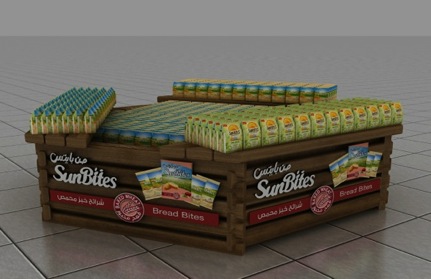 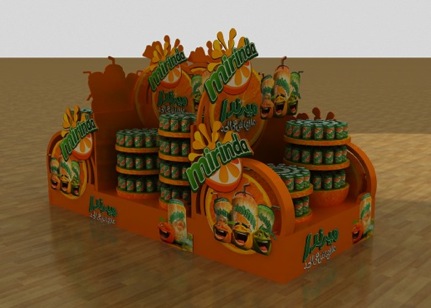 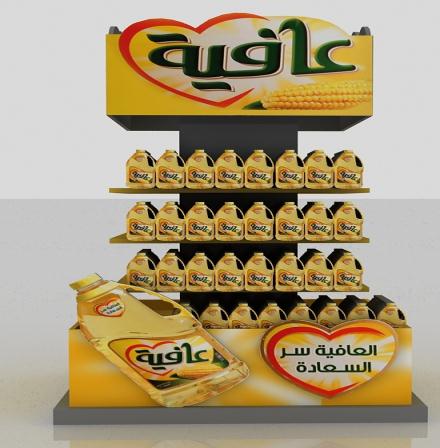 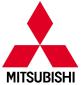 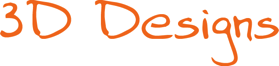 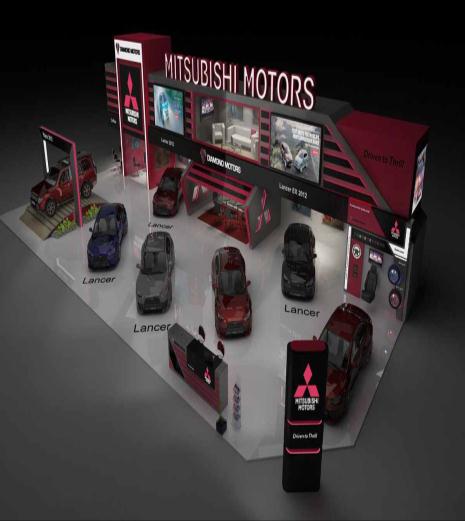 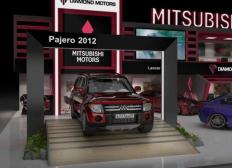 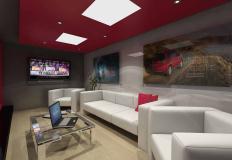 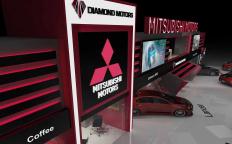 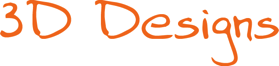 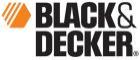 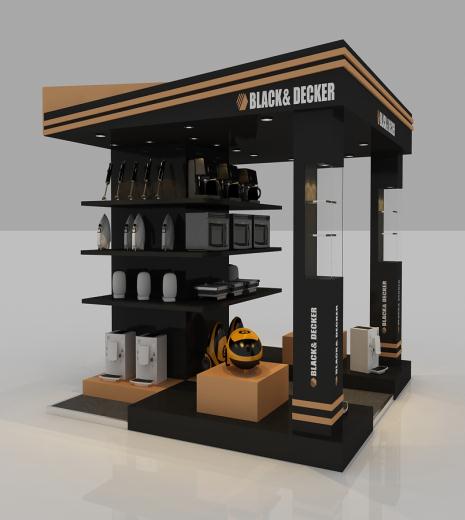 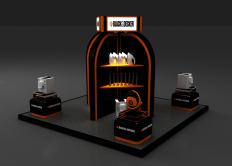 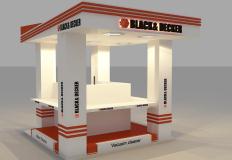 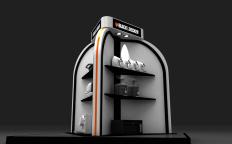 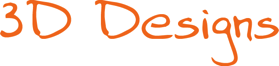 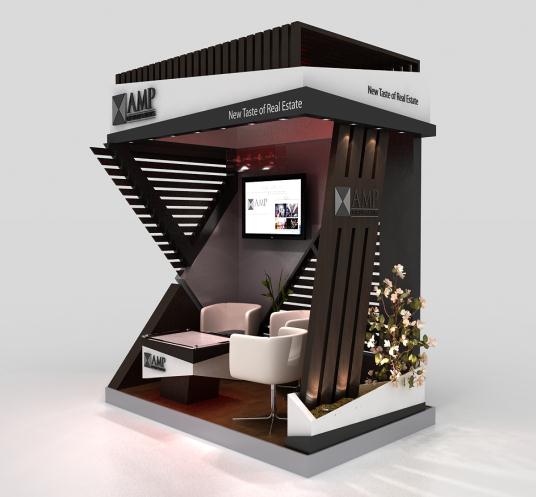 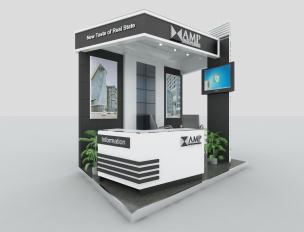 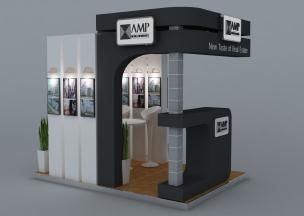 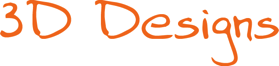 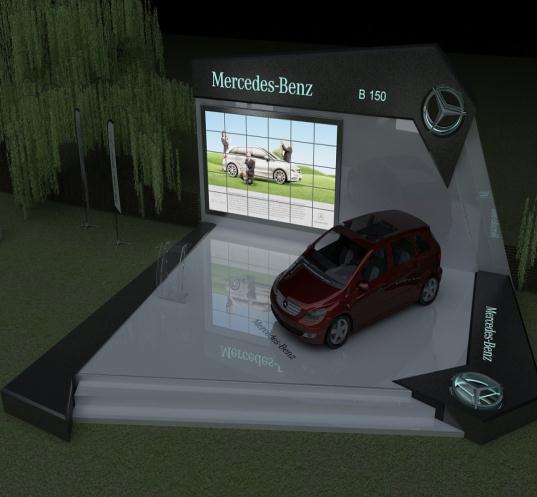 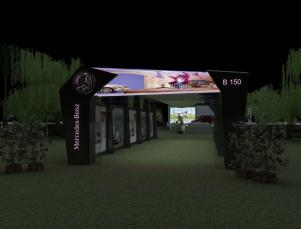 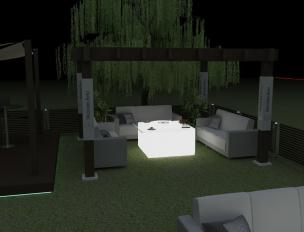 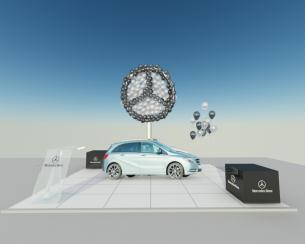 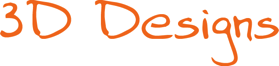 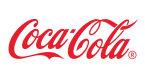 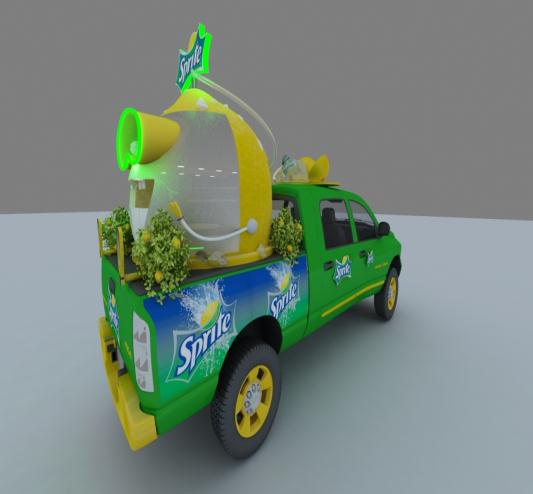 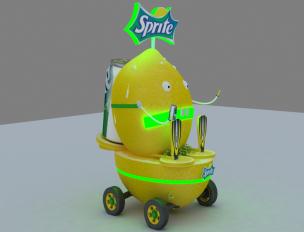 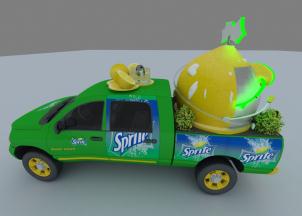 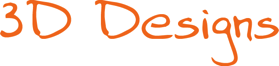 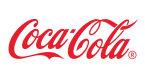 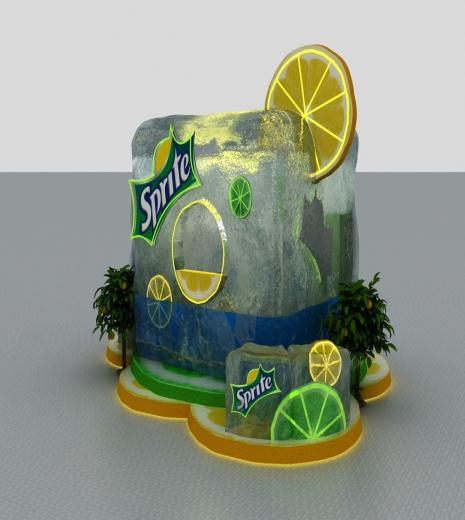 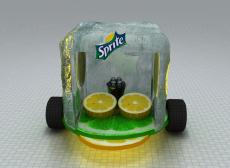 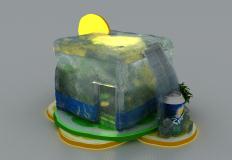 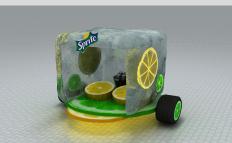 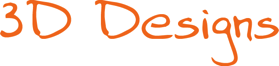 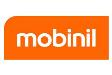 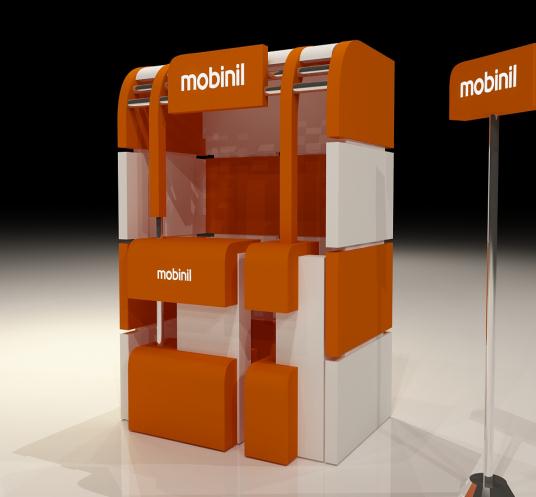 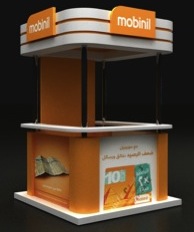 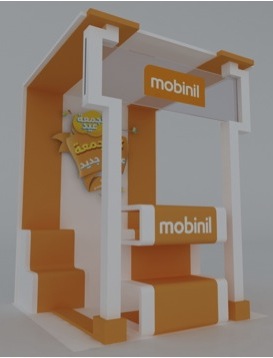 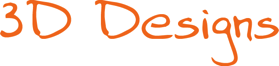 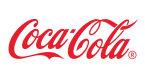 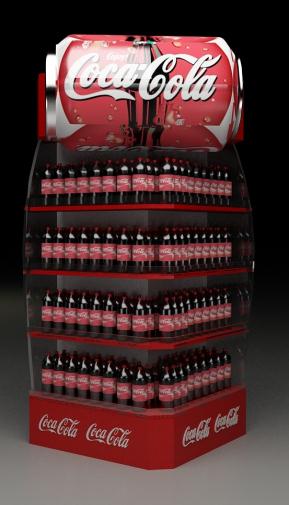 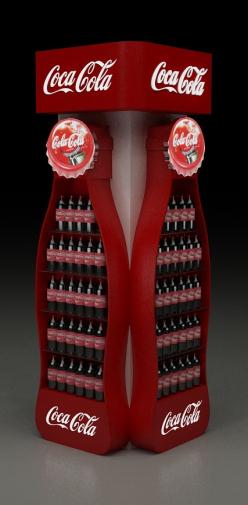 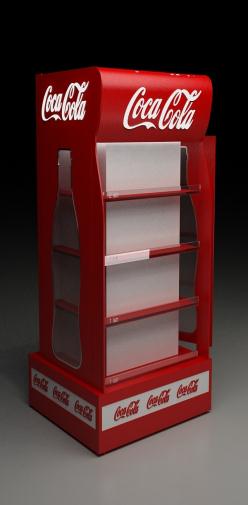 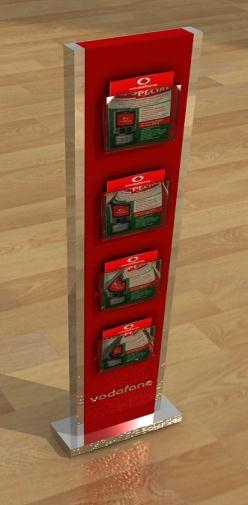 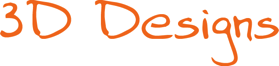 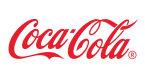 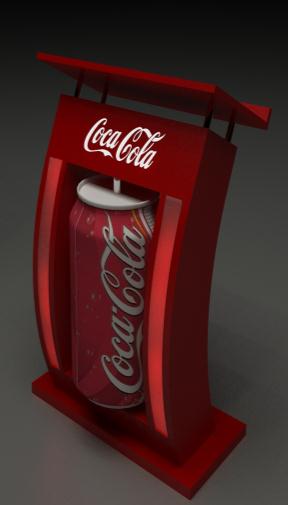 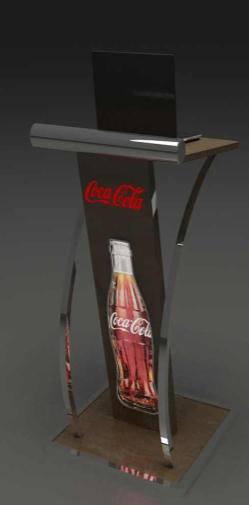 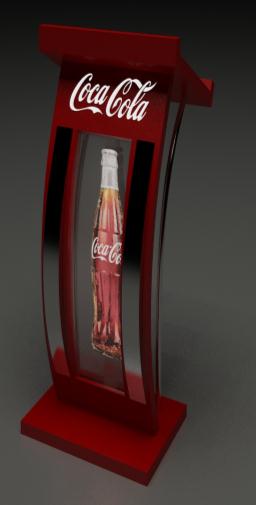 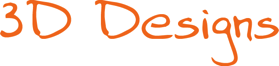 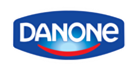 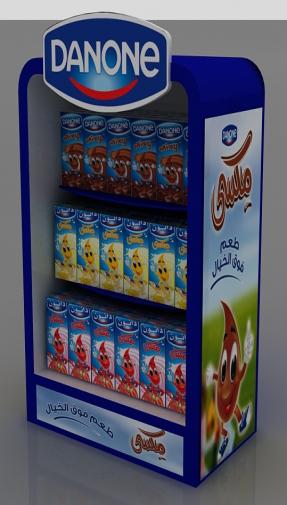 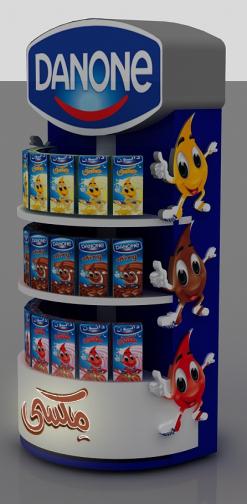 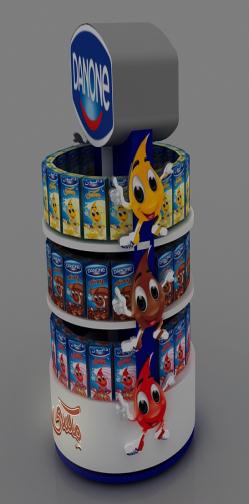 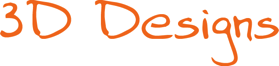 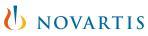 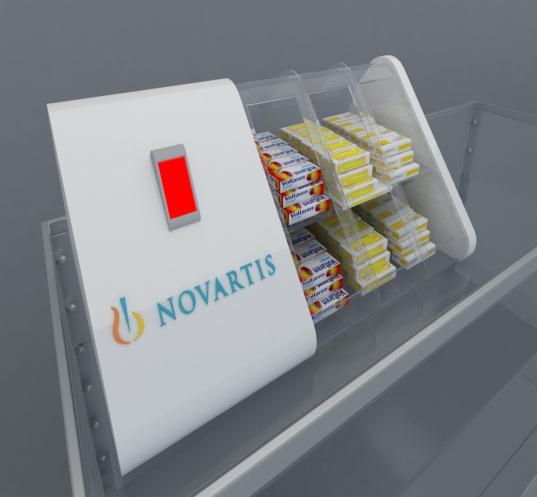 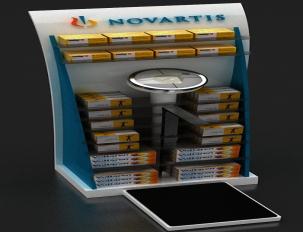 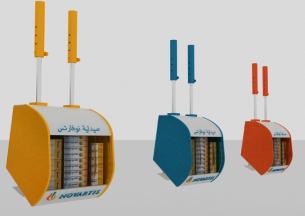 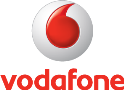 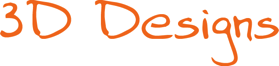 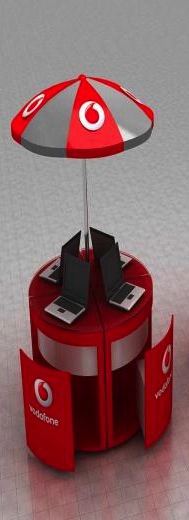 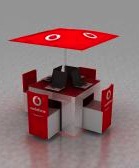 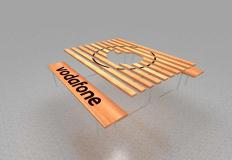 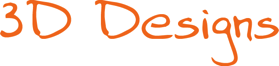 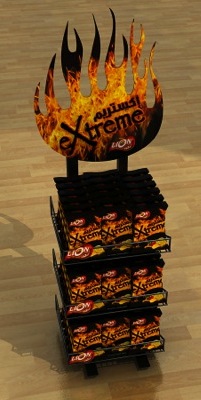 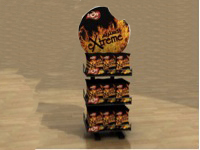 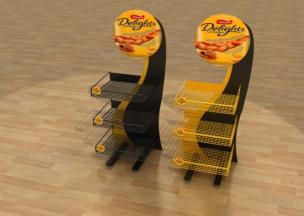 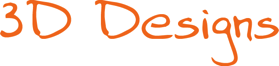 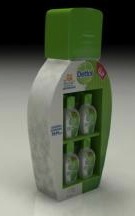 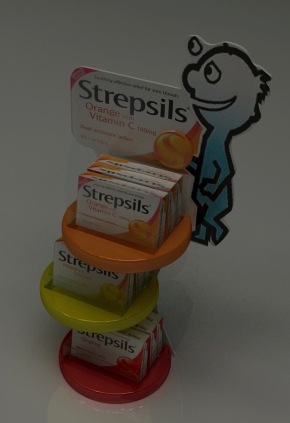 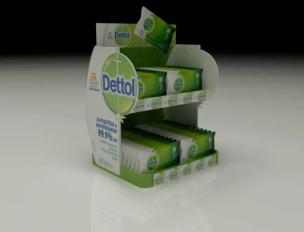 Revolving Light Box
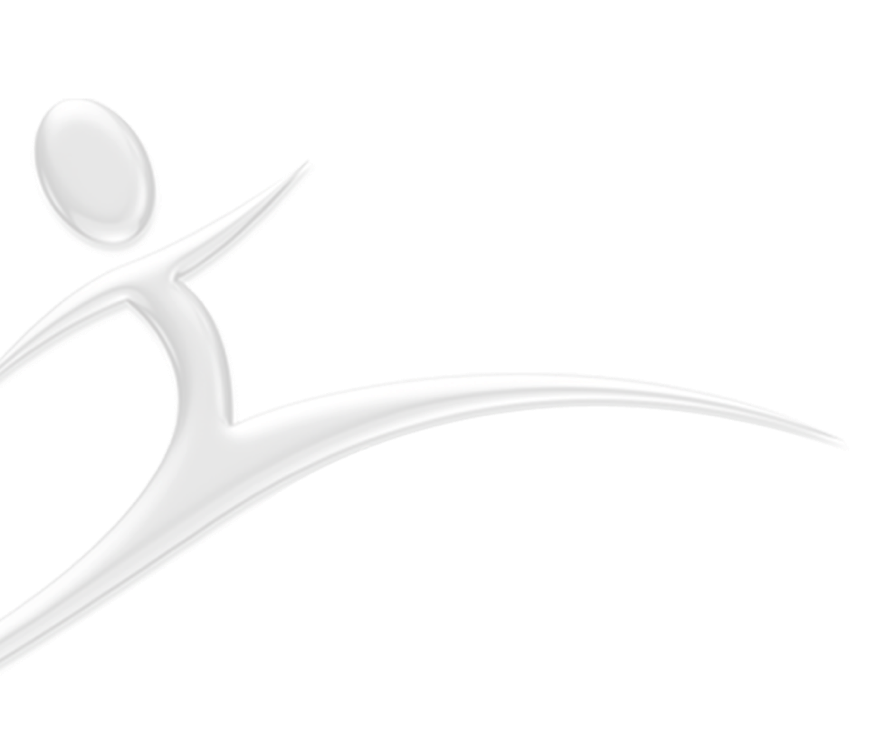 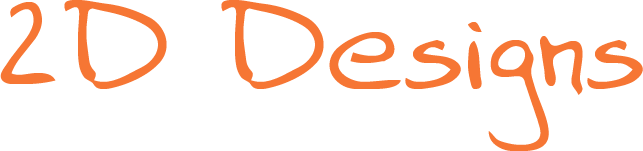 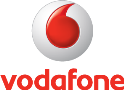 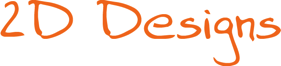 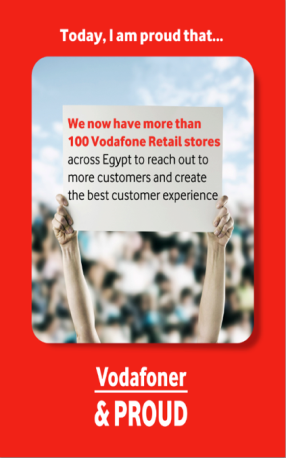 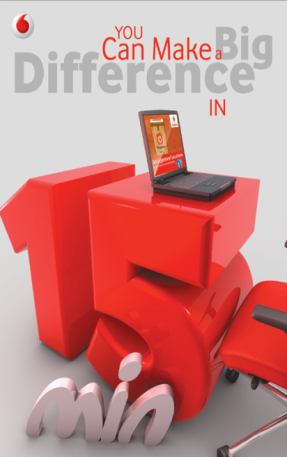 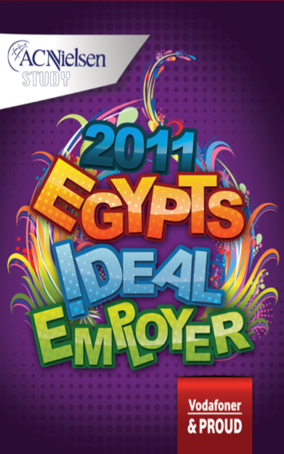 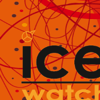 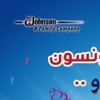 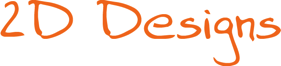 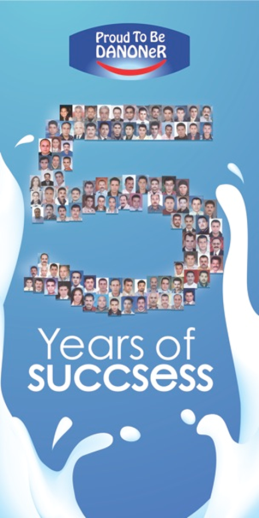 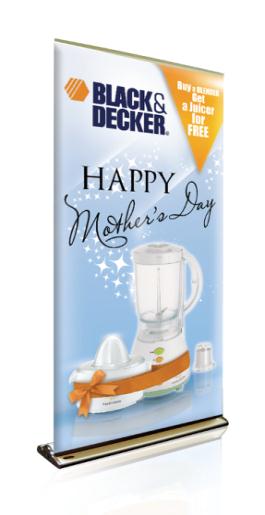 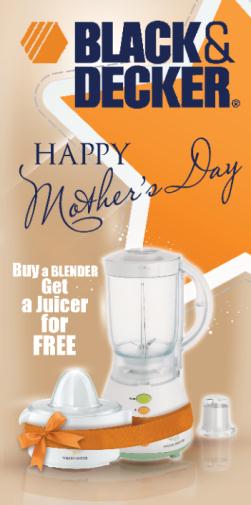 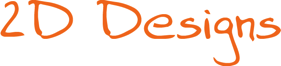 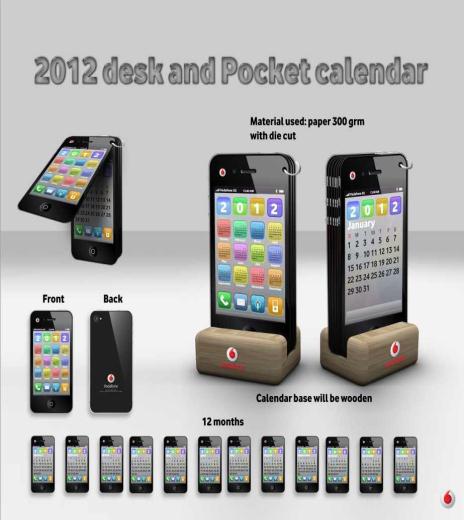 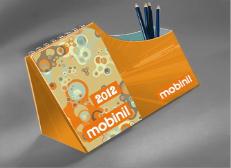 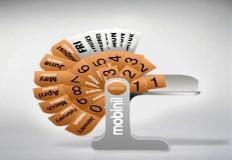 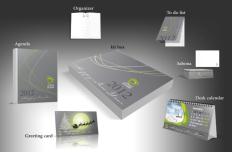 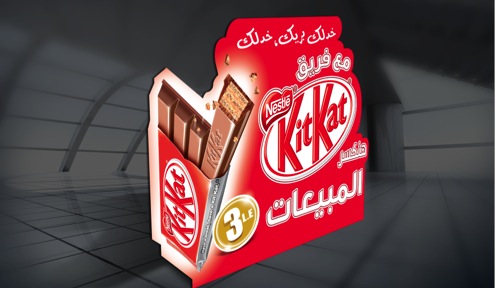 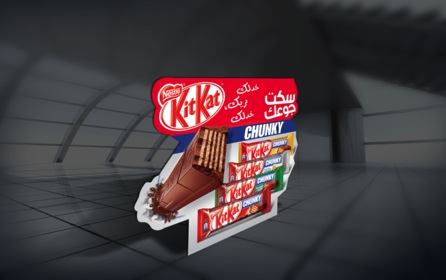 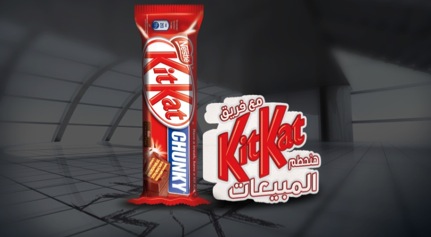 Wall Branding
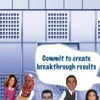 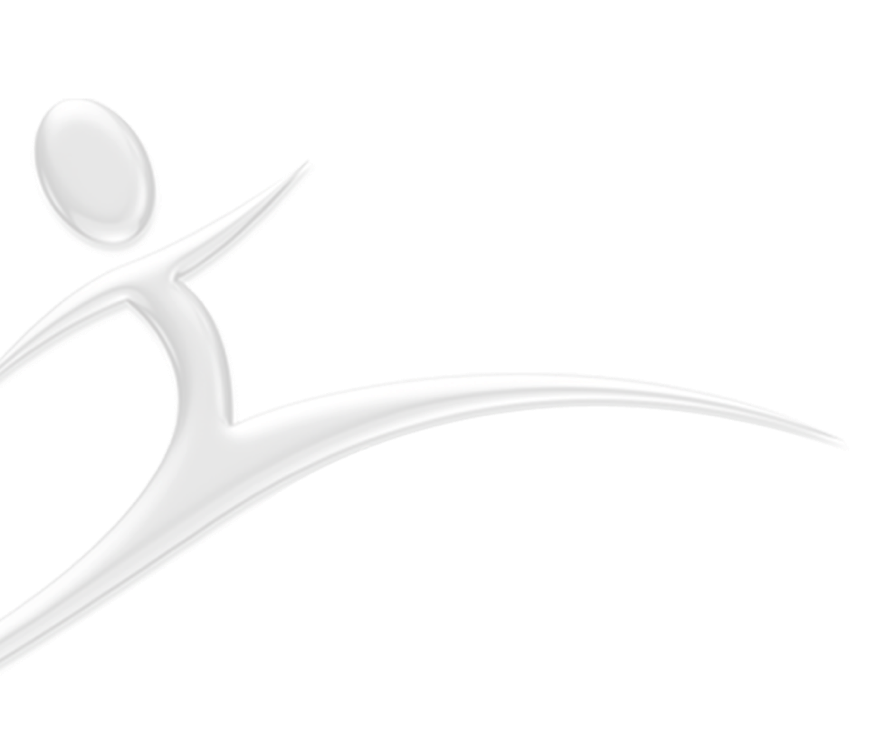 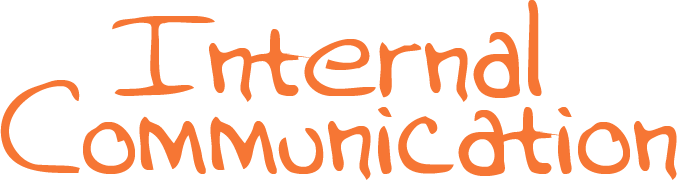 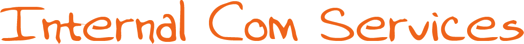 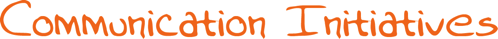 People Survey
Employees are reluctant to contribute in People Surveys
Increase Response Rates
Increase Employee Engagement
Increase Engagement Index
We offer new innovative:
Concepts 
Interactive activities
Games
Videos
PS: Some pictures were  withheld due to client confidentiality  agreement
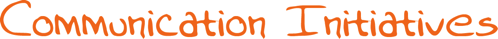 Safety Projects
Promoting the idea of Safety among company employees
Creating excitement around an important cause
Communicate safety instructions in an interactive and engaging matter
Application options:
Video & Testimonials
Interactive Games & Contests
Banding
Giveaways & Trophies
Safety Kit
Safety solutions
Tool Kit
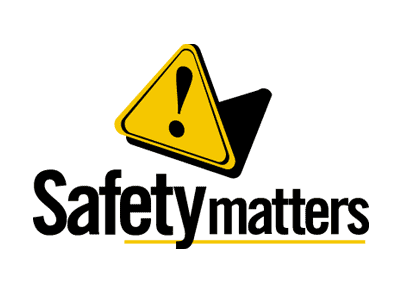 PS: Some pictures were  withheld due to client confidentiality  agreement
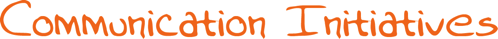 Change Management 
Develop programs for change management
Minimizing resistance 
Engaging employees 
Increasing employees Buy-In
Application Options:
Welcome bundle
Change management seminars
Interactive applications
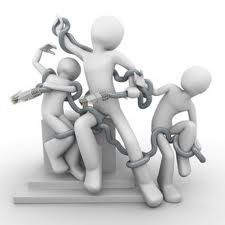 PS: Some pictures were  withheld due to client confidentiality  agreement
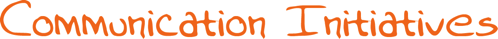 Diversity Projects
Creating a multicultural organization
Promoting the idea of diversity among the employees
Communicating the benefits of diversification
 Providing different interactive concepts and applications
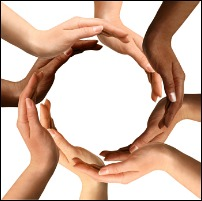 PS: Some pictures were  withheld due to client confidentiality  agreement
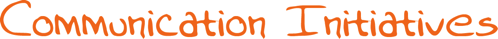 Building Trust
Enforcing positive habits amongst employees
Promoting ethical behavior in 
	an attractive and innovative ways
Enforcing a culture of trust inside
 	the company
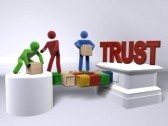 PS: Some pictures were  withheld due to client confidentiality  agreement
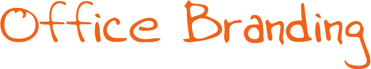 Communicate Internal Communication Initiatives through:
Develop Concept Designs 
Develop Applications 
Designs Executions
PS: Some pictures were  withheld due to client confidentiality  agreement
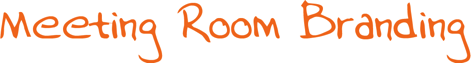 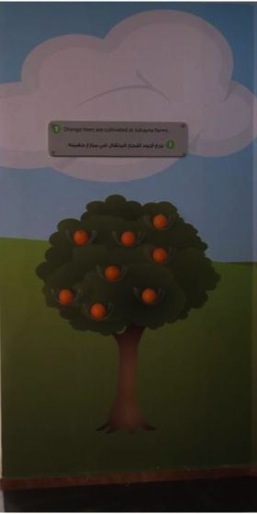 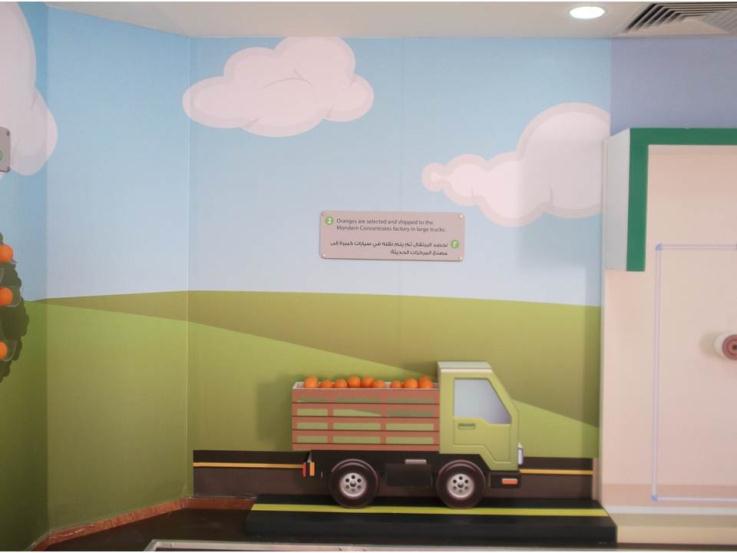 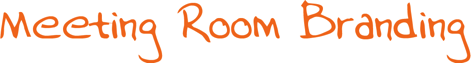 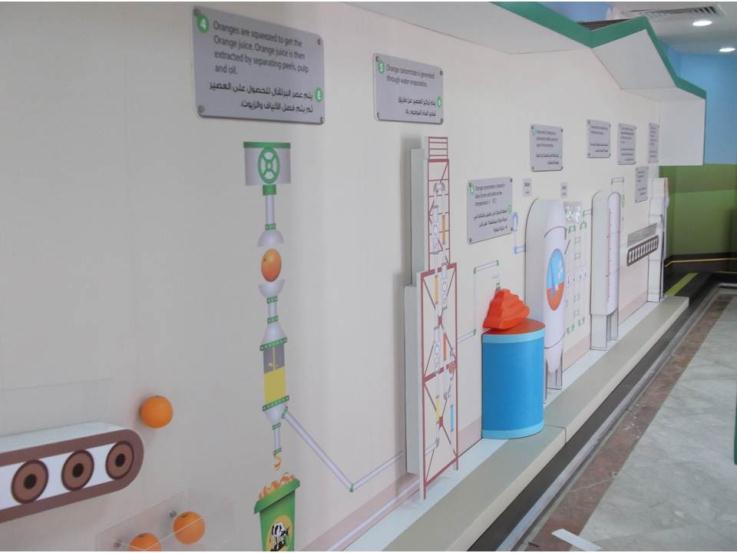 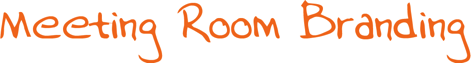 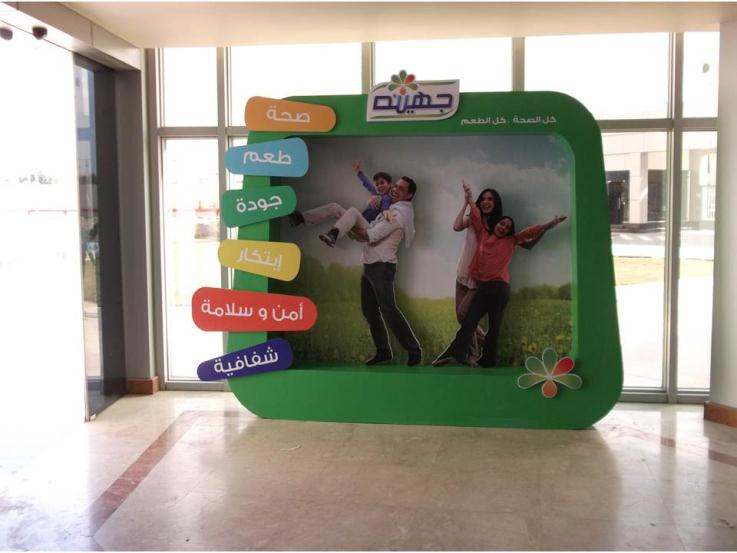 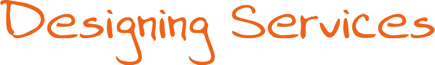 Offering a designer dedicated to your Internal Communication designs including:
Company Newsletters
Certificates
Trophies 
Employee Loyalty Cards
Desktops Wallpapers 
Calendars
Theme based giveaways
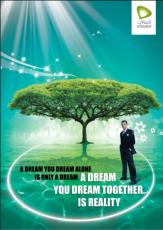 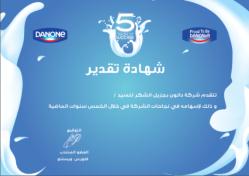 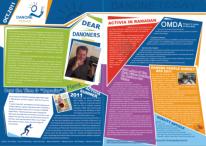 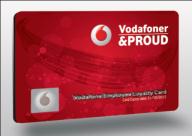 PS: Some pictures were  withheld due to client confidentiality  agreement
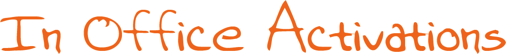 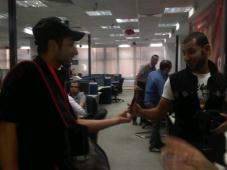 Activation and Engagement activities
Increase employee Loyalty 
Increase employee Buy-In
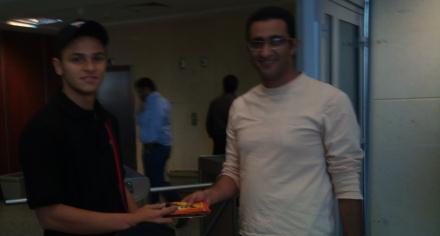 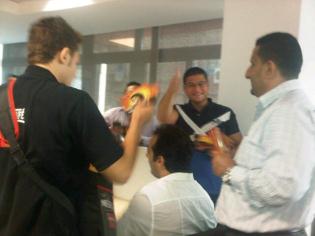 Nescafe Cappuccino Office Sampling – Etisalat Premises
Nescafe Cappuccino Office Sampling – Vodafone Premises
PS: Some pictures were  withheld due to client confidentiality  agreement
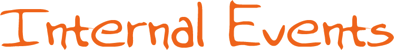 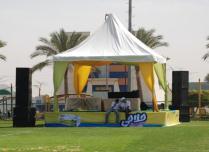 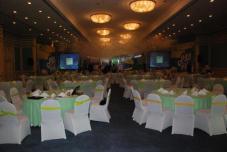 Internal Celebrations
Anniversaries
New Year Celebrations
Product Launch
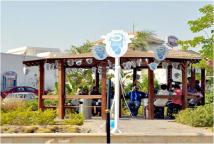 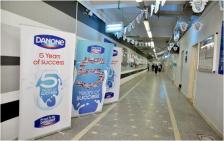 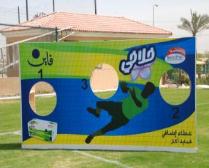 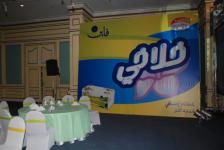 PS: Some pictures were  withheld due to client confidentiality  agreement
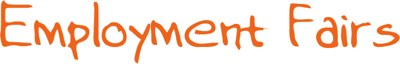 Support HR in recruiting high caliber employees through:
Attracting potential employees 
Build the company image for prospect employees
Application
Innovative booth designs
Innovative booklet ad designs
Innovative logos and concept designs
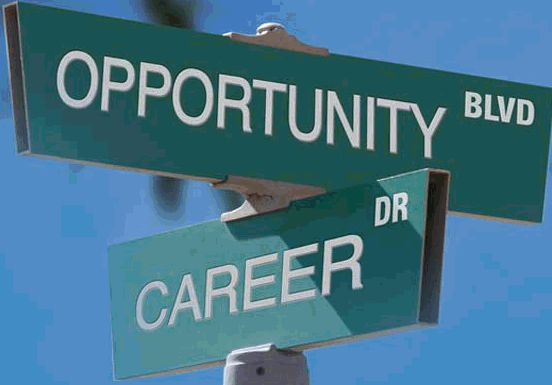 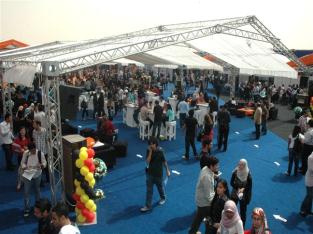 PS: Some pictures were  withheld due to client confidentiality  agreement
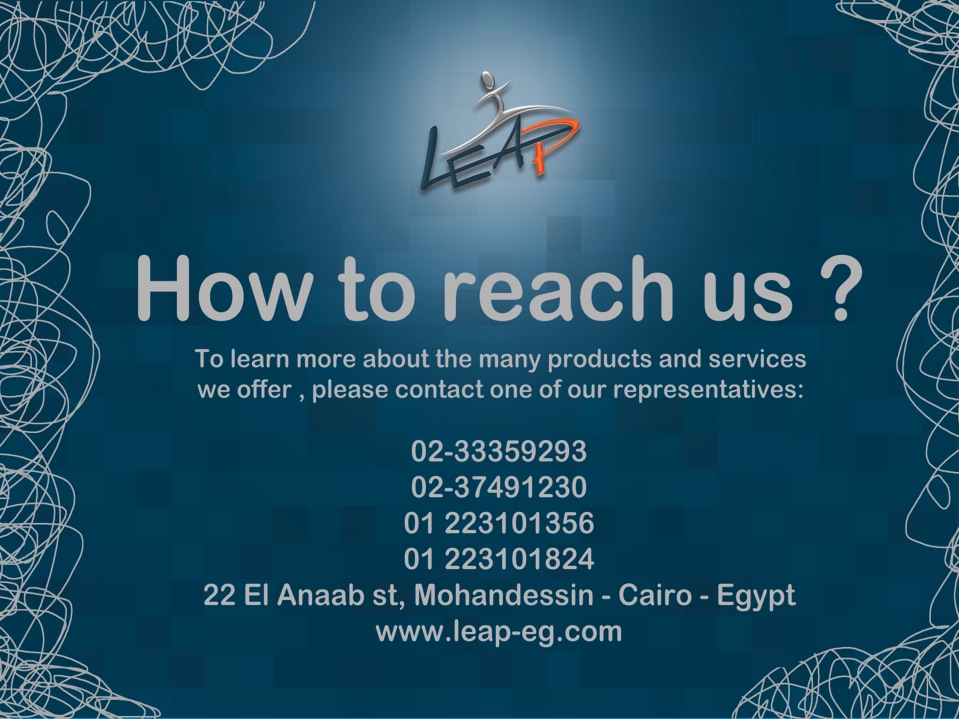